CBM+ and Cost Wise Readiness (CWR) Overview
04 November 2014
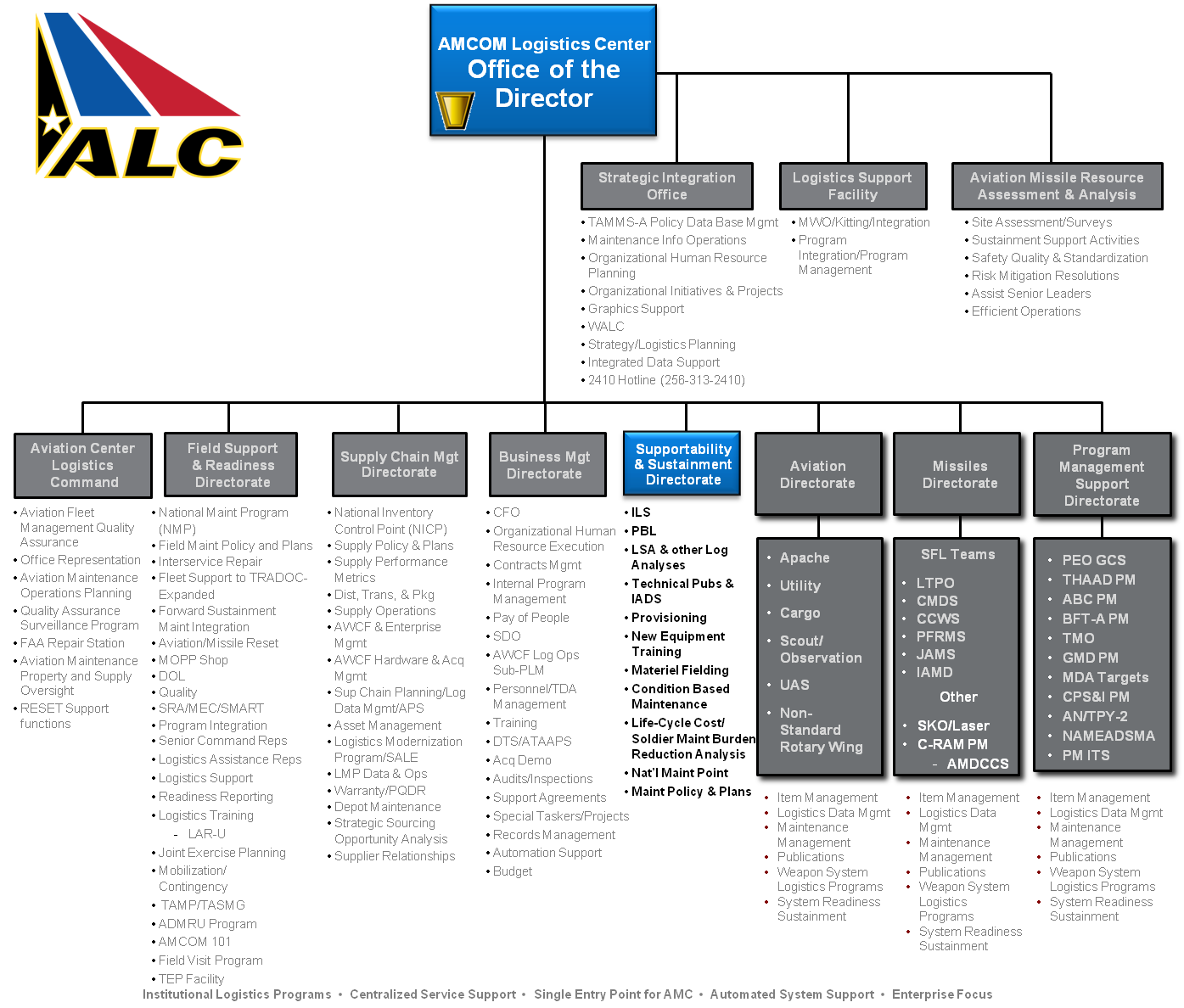 AMCOM CBM+
Preventive -- Indicators -- Diagnostics	 -- Prognostics -- On-Condition
Digital Source Collector Installation
Health Monitoring Unit (HMU) Installation
Knowledge Development
Remaining Useful Life Calculation
  Inspection Targeting
  Mission-Based Forecasting
CI / HI Development
  Flight Line Diagnostics
  Institutionalized Training
CBM+ Program Supporting ARFORGEN
CBM+ Program Objectives:
The Purpose of Army Maintenance is to Generate Combat Power. AR 750-1
Monitors 290 Gears, Bearings, & Shafts
Decrease Maintenance Burden on the Soldier
Increase Platform Availability & Readiness
Enhance Safety
Reduce Operations & Support (O&S) Costs
Army-Approved CBA; $2B Life-Cycle Cost Avoidance
 87% of AVN Fleet CBM+ Enabled
 Averted 4 Class A Mishaps
IVHMS
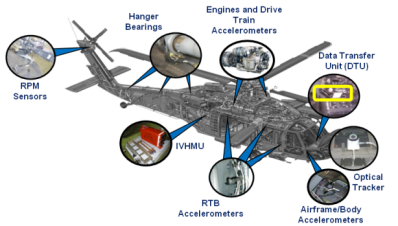 Rotor Smoothing
Drive Train Health
Engine Health
Logbook 
 Interface
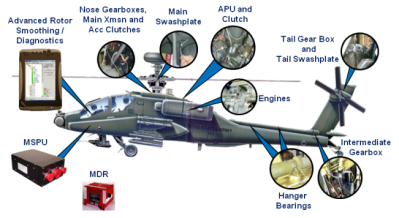 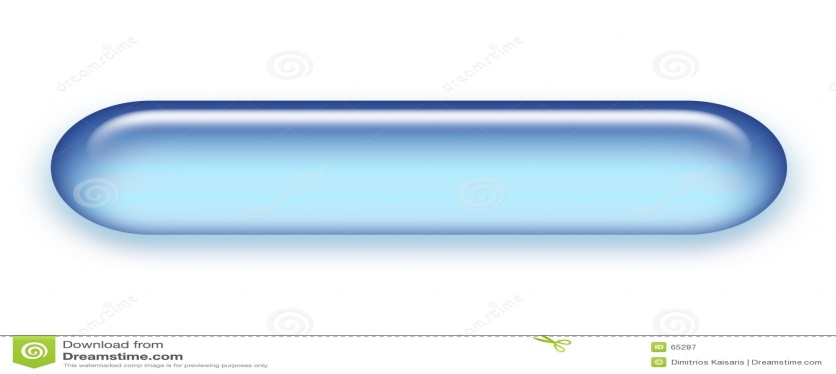 Structural Health
Key CBM+ Enablers
Digital Source Collectors
Health Monitoring Units
Flight Line Diagnostics
Data Fusion/Analysis
Exceedance Monitoring
Validated post-investment assessments with 16% of completed projects evaluated
 10% MMH avoided due to CBM
MSPU
Cost-Wise Readiness Through CBM+
CBM+ Implementation
Where Are We Today
Where Are We Today
Where Are We Going
Where Are We Going
87% CBM Enabled Legacy Fleet
100% CBM Enabled Fleet by 2020 (all MDS)
No Additional Funding Needed
87% CBM Enabled Legacy Fleet
1.  Equip/Collect
3,347 Aircraft
Windows 7/Server 2008 Compatibility
X Delta Enhanced Compression
CIMS Technology Insertion
40,000 Weapon System Users 
Sustained 99.47% availability
300 Servers / 2900 Aircraft
2.  Transmit
Army Should Fund this for all Commodities [Infrastructure]
Moves data from tactical to enterprise
Links enterprise to tactical unit (TM updates, SOF, AWR, etc.)
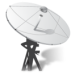 3.  Warehouse
101.52TB Data
DREN Connectivity to JTDI Top Tier
IRB Approved
Single repository for 5 data feeds
Tiered storage (nearly infinite capacity at reduced cost)
Common CBM DW transition to LOGSA
Interface to LOG domain data cloud
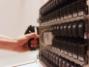 Houses all engineering, parametric, and logistics data
Supports analysis across materiel enterprise (S&T through DEMIL)
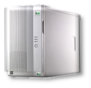 Only scratched the surface – full potential not yet realized:
Improved readiness
Fewer mission aborts
Fewer MMHs
Lower parts cost
Right-sizing analysis / refining functions
Informal training
“Tribal knowledge”
Target & Prioritize Investment by Readiness & ROI (spend $ on right stuff)
Unified approach to reduce $ / Flight Hour (CBM+, RCM, & all other RAM programs)
Empirical data drives decisions
4&5. Analyze/Take Action
Transition from 98% OCO Funding to Base
Prioritize, assess value opportunity, identify root causes, develop solutions
Improve maint. / training
Implement process change
Re-design
Optimize Supply
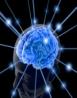 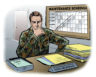 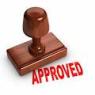 Change Behavior
Continuous Effort that Enables Cost-Wise Readiness
What We Are Doing…
Achieve Cost-Wise Readiness [Goal]
Objectives:
1
Decrease Cost Per Operating Hour to Soldiers/Units for SPARES with NO Loss in Readiness (Demands x Cost = Total Spend)
2
Decrease Maintenance Downtime/Increase Combat Power Generation
    (Maintenance Tasks x Duration x Frequency = Total Burden)
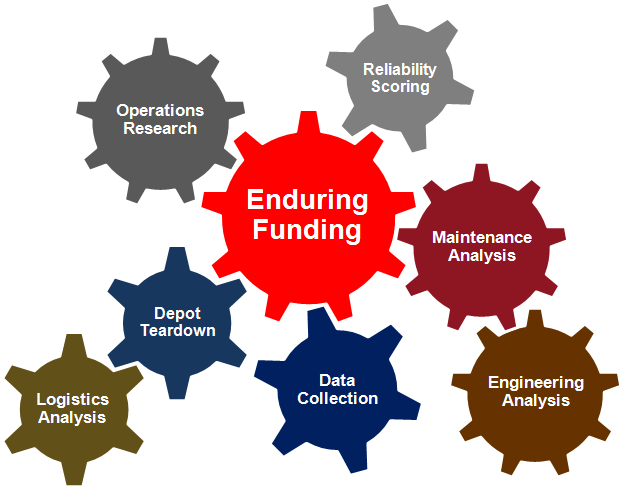 Condition 
Based 
Maintenance
Reliability Improvement
RAM
Objectives
Fleet Management
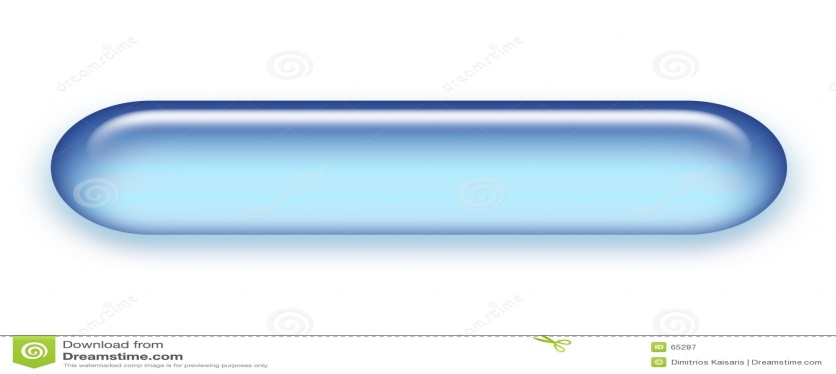 Enabled By
Obsolescence Mitigation
Corrosion
Prevention & Control
Reliability Centered Maintenance
Stockpile
Reliability
Generate Combat Power for the Warfighter at a Lower Cost
Why and Where?
2
1
Where do the dollars go?
Primary Causes &
Differences by Unit/Geography
Induced Causes
NEOF
Time Based Removals
Bad Pubs
Training Gaps
Corrosion
Accident
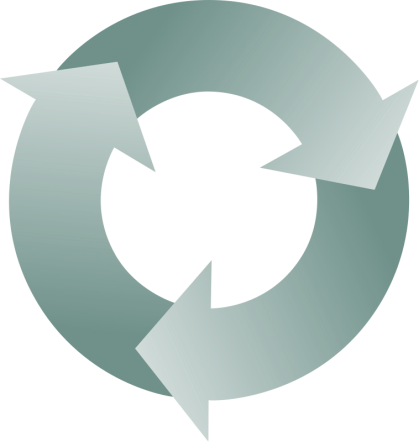 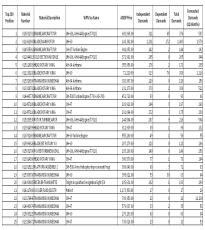 OPTEMPO
Demand
DEMANDS
Readiness
AMCOM Top 200
UNITS BY LOCATION
MMH
Inherent Reliability
Low Power
Design
Quality
Application
Obsolescence
Corrosion
No Evidence of Failure
Leaks
How did we do?
What actions do we take?
4
…with Proven, Validated Results
3
Which Leads to Targeted Action
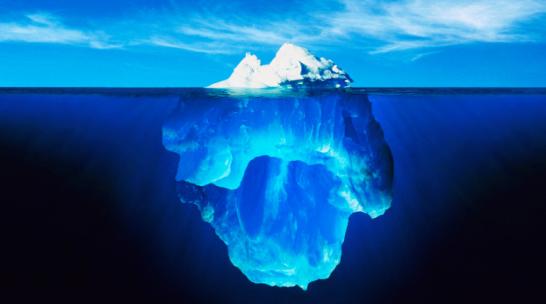 CBA:
Potential
$2.3B over 
20 Years
~80% of AWCF 
Spend
30 - 40 More PIAs to do; More Projects Started Annually
Focusing Our Efforts on the Process To Save $$$
[Speaker Notes: We know that 80% of our annual parts spend thru AMCOM is on the top 200 cost-burden items, which typically also bring highest labor burden and our usually critical safety items. We get after components and practices that are high demand burdens, are not meeting reliability goals, are driving undue Soldier maintenance burden, as well as showing gaps in training and even tech pubs. 

As we begin to wrestle together the array of data systems and subject-matter expertise knowledge, we are developing ways to figure out where problems lie (location, unit, etc) and seeking hard answers as to WHY they are kicking our collective rear ends.

This leads to targeted action and focused investments of dwindling dollars (from the AWCF or other appropriations), then studying its quantitative and qualitative effects to make sure we achieved intended results across the Aviation formation.

XSN: One example in our C-WR toolbox has been the CBM program of which many of you are aware.]
How We Are Doing It…
End-To-End Sustainment Analysis Process
AVN/MSL
Communities
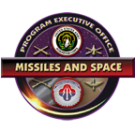 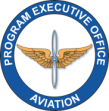 Analyze(Comp X)
Track
(PIA/Ledger)
Implement
(Data Call)
Prioritize
(IPL)
Develop
(RCWG)
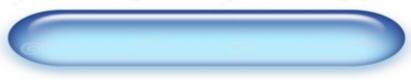 Data Sources & Tools
Induced Causes
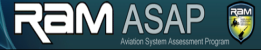 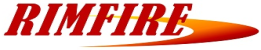 HUMSSensors
TAMMS-A
NEOF
Time Based Removals
Bad Pubs
Training Gaps
Corrosion
Handling/ Accident
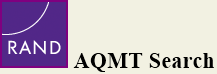 PQDR
LMP
OSMIS
LAR
Reports
Why Units Buy Spare Parts
Process Improvement
Behavior Change
Results
Enduring Efforts/Processes
Product Improvement
Sustainment Analysis
Improvement Projects
Prioritize High Cost/Demand Components
Analyze Root Causes Driving Demand Levels
Develop Corrective Actions (Design & Process)
Apply AWCF Funds to Implement Solutions
Track Cost Avoidances to Justify Future Funding
Inherent Reliability
Design
Quality
Application
Obsolescence
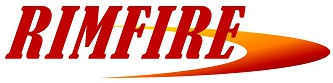 Reliability IMprovement thru Failure Identification & REporting
Provides Failure Reporting & Corrective Action Monitoring of Inducted Equipment Which Enables the Optimization of Overhaul Processes.
Rimfire’s Role is to Help Ensure Successful Execution of the Mission through the Following Initiatives:
Provide Data for Reducing Maintenance Costs
-  Overhaul Process Optimization
-  Design Improvements
-  Remediation
-  Increase/Eliminate Retirement Life & TBOs
Enable Component & System Reliability Improvements
-  Failure Mode Analysis &Trending
-  Condition Based Maintenance (CBM)
-  Reliability Centered Maintenance (RCM)
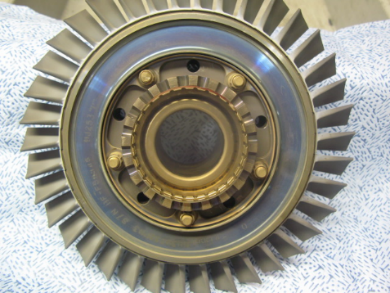 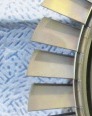 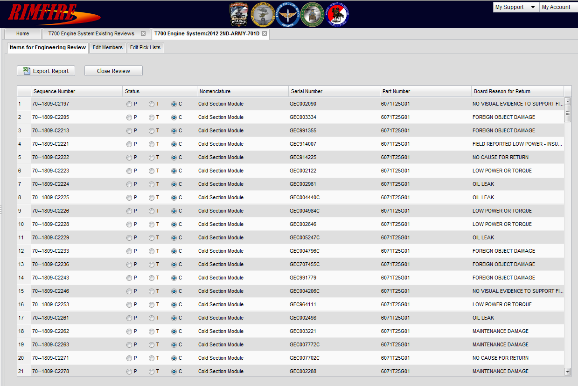 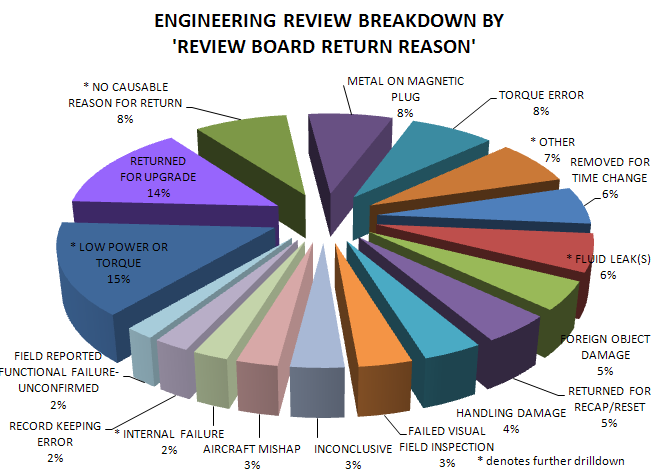 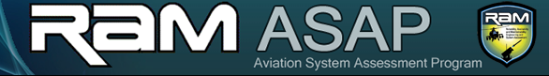 Aviation System Assessment Program
Provides Operational & Maintainability Metrics That Enhances the Focus of Pre-Shop Analysis & Subsequent Overhaul Methods.
Feedback & Attack
ASAP
RCM 
Analysis
Candidate Lists
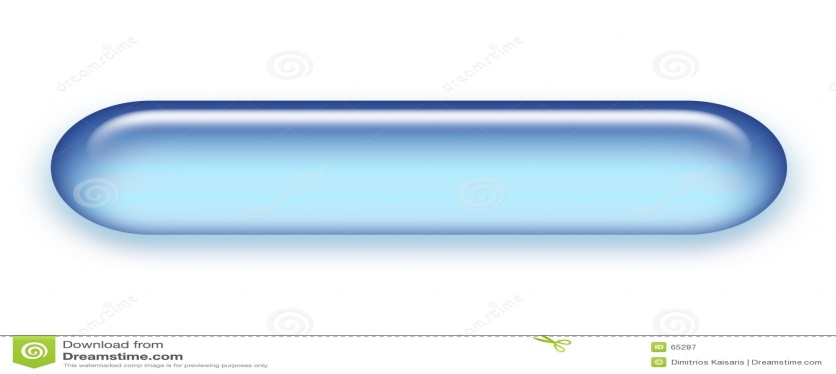 Improvement Program
Compare Analytical Reports to Reality (Soldiers Perspective)
Maintenance Triage Quad
Ties Component History to Maintenance Impact
Top RAM Driver Database
Provides Unprecedented Component Visibility
Consolidates Historical Failure Data
 Links Component Performance to Specific   Failure Mode Groups
Aggregates Maintenance,   Operational & Cost Data
 Provides Holistic Picture   of Component    Performance
 Multiple Reporting   Parameters
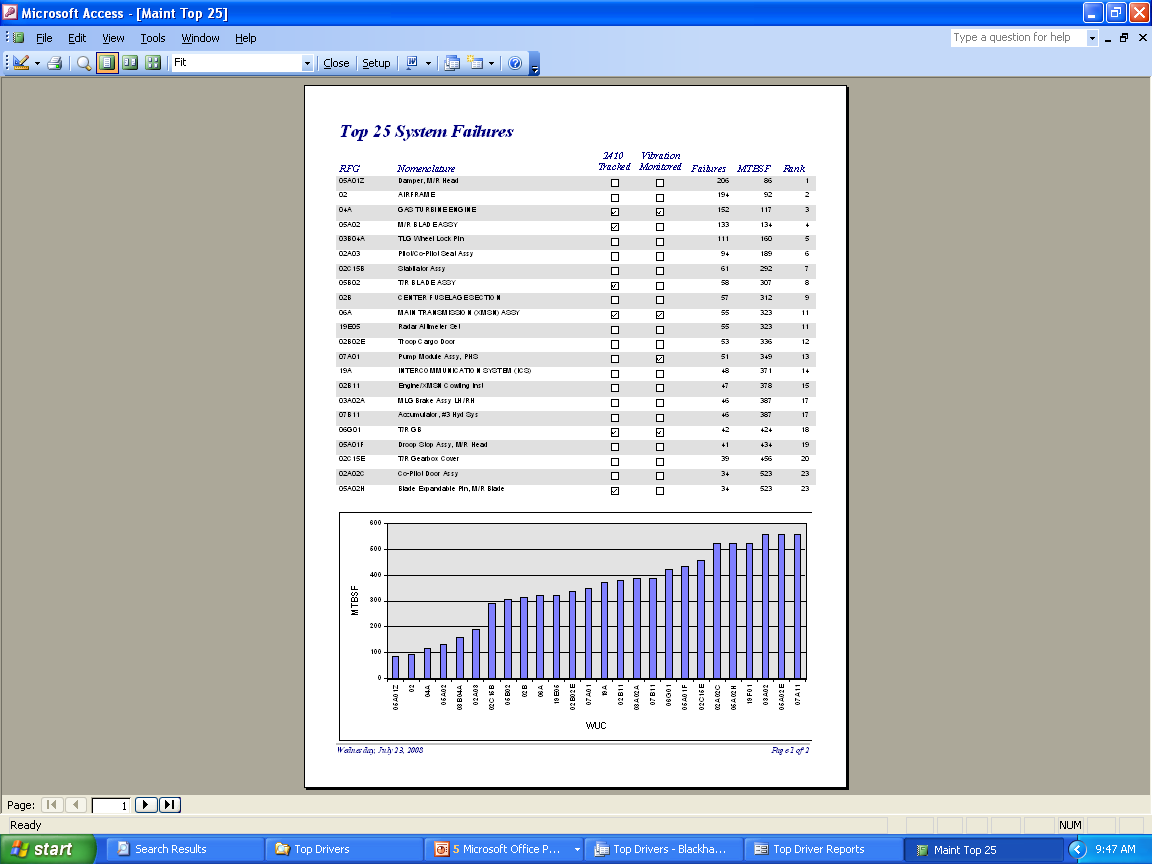 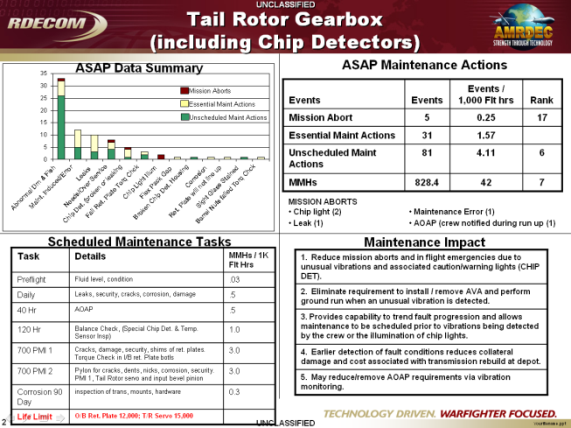 How We Are Doing It…
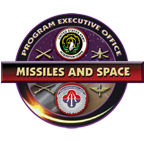 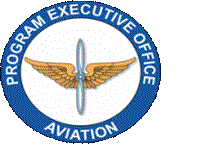 Analyze
Prioritize
Track
Implement
Develop
End-To-End Sustainment Analysis Process
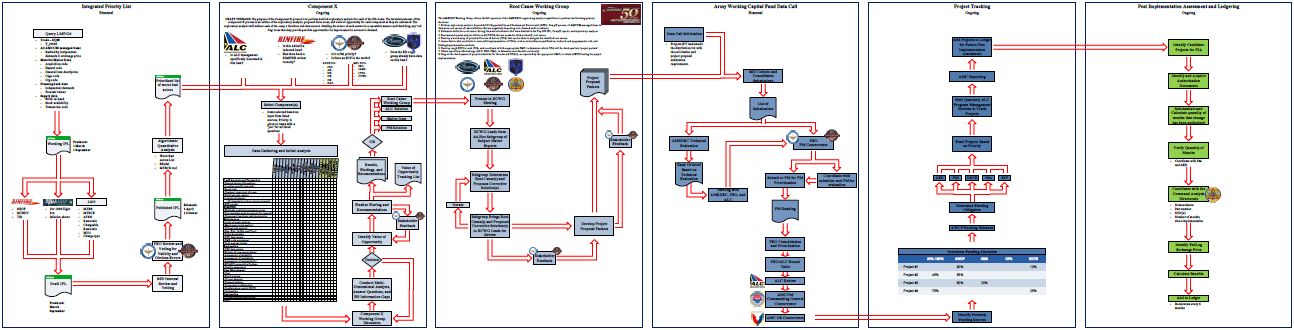 How We Invest
Submit AWCF Investment Project Candidates Twice / Year
Deliverables to AMC
Summary List of Projects, with back data available:

Target(s): Obsolescence, Reliability, Cost Reduction 
Include “Mini-BCA”
Project Plan (Description, Objective, Cost & Schedule)
Project List Submitted in SEP and APR for Next Year’s Funding
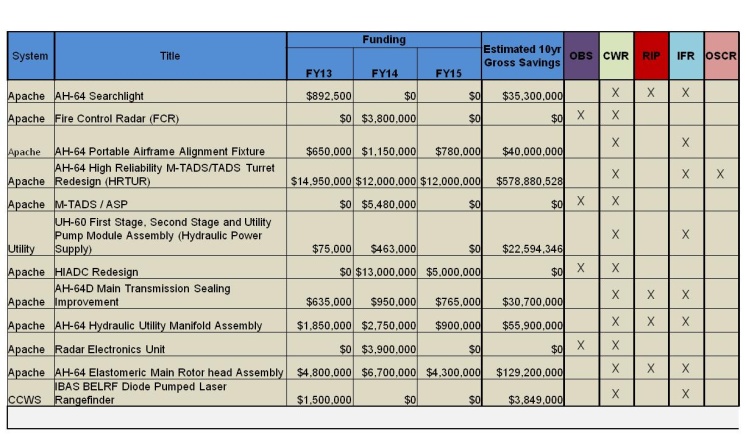 From This . . .
Achieve Cost Wise Readiness
2.5%Total AWCF Investment
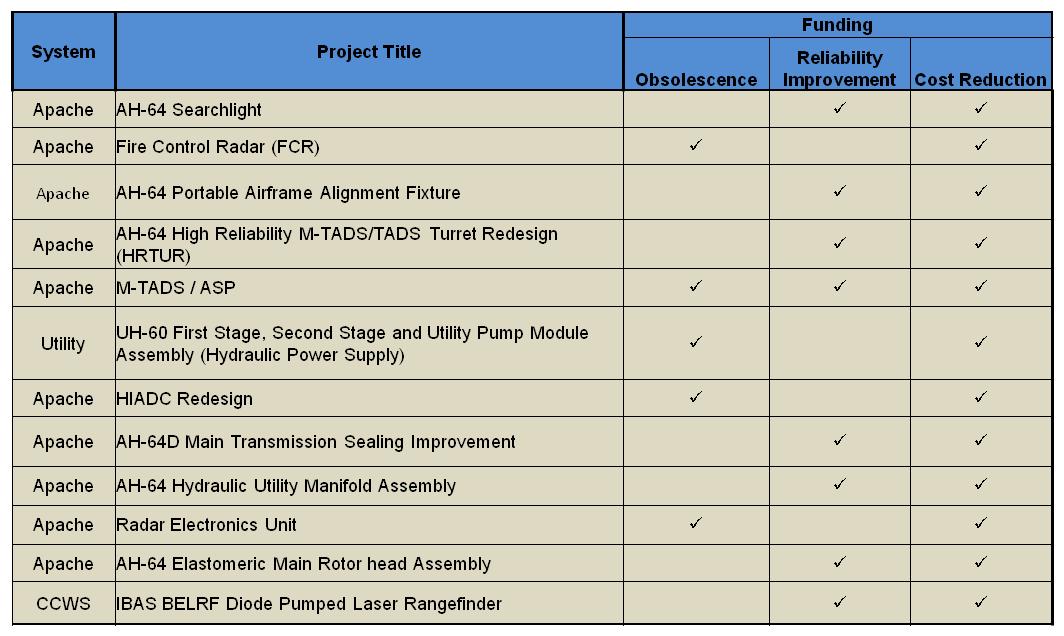 To This . . .
One List 
2x Each Year
Fully Vetted* List of ALL AWCF Investment Project Candidates
11
Project Submittal Checklist
Project Submittal for Individual Course of Action
Problem Statement
Root Cause
Substantiating Data
Proposed Solution
Identify Technology Readiness Level 
Technical Criteria (Benefits If Applicable)
Obsolescence 
Reliability
Readiness
Return on Investment (10 Year)
Additional Benefits
Risk
Technology
Prototyping
Test and Qualification
Manufacturing
Project Management
Implementation
General 
Safety
Fielding Plan
Points of Contact
Data Call Objectives:
Inputs: Proposed CoAs 	Developed Into Vetted Project 	Proposals

 Project Submittals Scored/Ranked 	and Amongst Stakeholders

 Output: Resources Identified and 	Approved to Begin Project 	Implementation
PEO Aviation Vetting Form
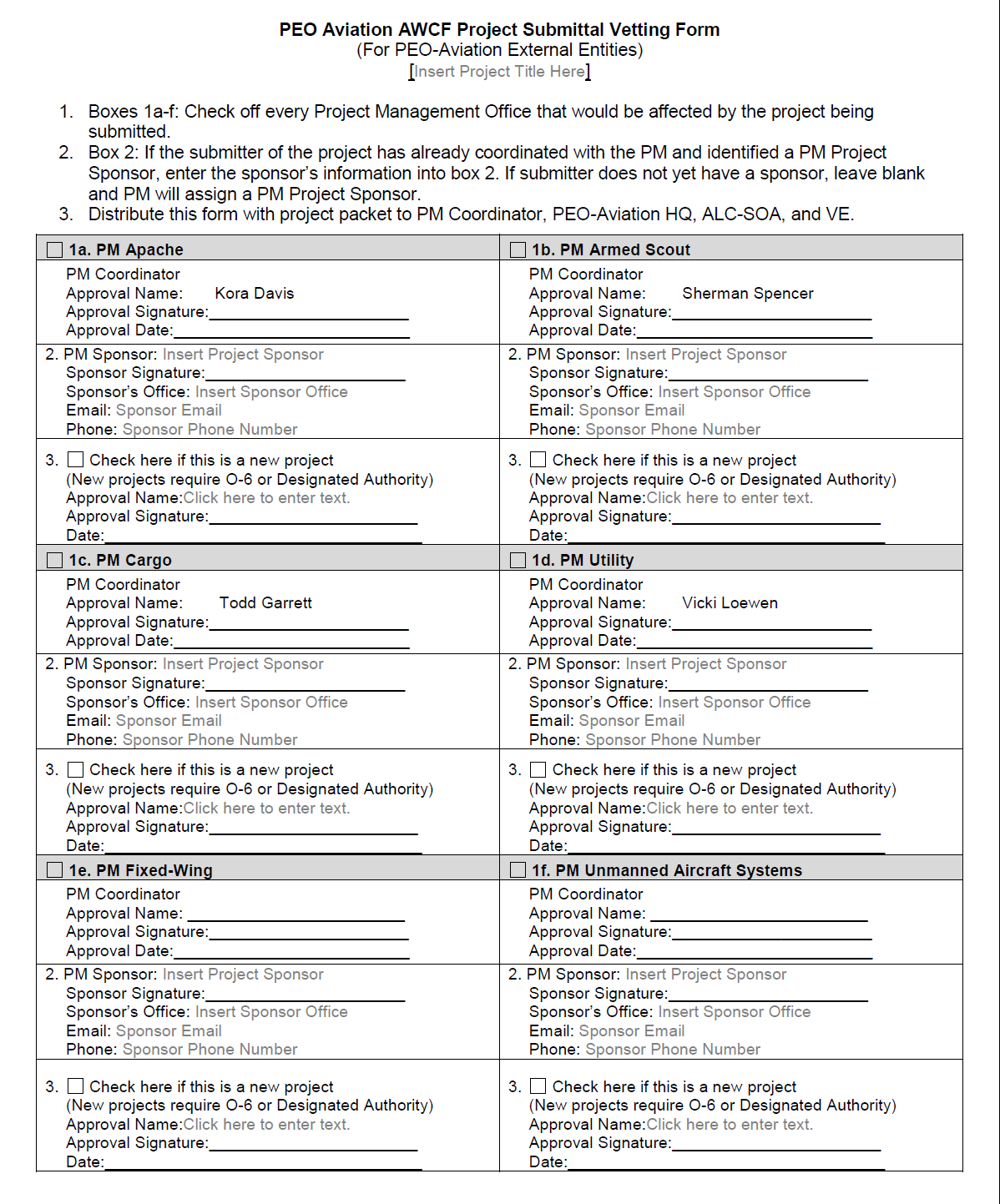 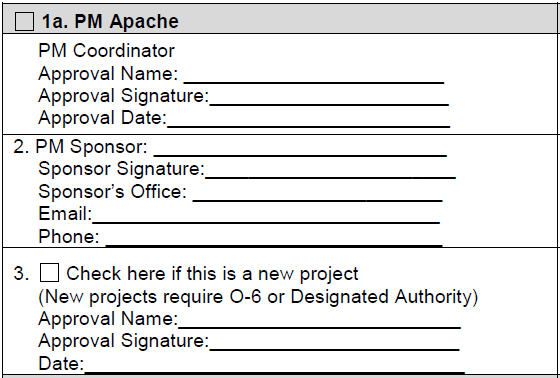 Results: Moving Towards CWR
Decreasing trend due to:
Fleet Modernization, RECAP, RESET, Cost-Wise Readiness, Corrosion Prevention, CBM+, etc…
Effective Strategy – Driving Down Cost of Ownership
14
Summary
Army has made Significant Investment in CBM+/CWR Infrastructure

CBM+ Efforts Require a Sustained Funding Solution to Continue to Drive Down O&S Costs and Sustain Readiness

Takes Time from Investment to Flow of Verified Cost Avoidance

Verified Cost Avoidance / ROI Beginning to be Realized
AMCOM G3 CAD Validated Methodology Support CWR Cost Avoidance 
Initial 10 Post-Investment Assessments (PIA) Results Demonstrate a Current Cost Avoidance of $61M (and growing)
QUESTIONS
ALC/SOA Analysis PlaybookOverview04 November 2014
How We Are Doing It…
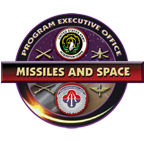 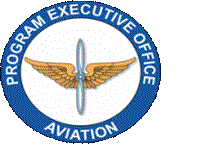 Analyze
Prioritize
Track
Implement
Develop
End-To-End Sustainment Analysis Process
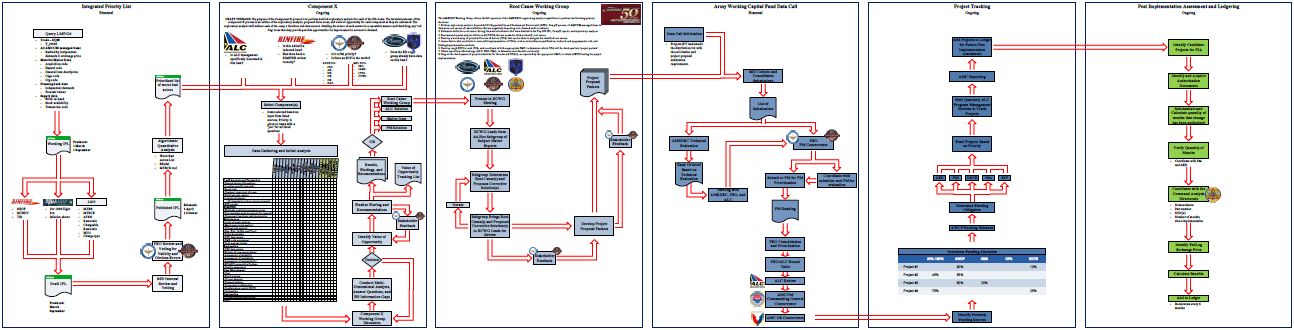 Integrated Priority List (IPL)
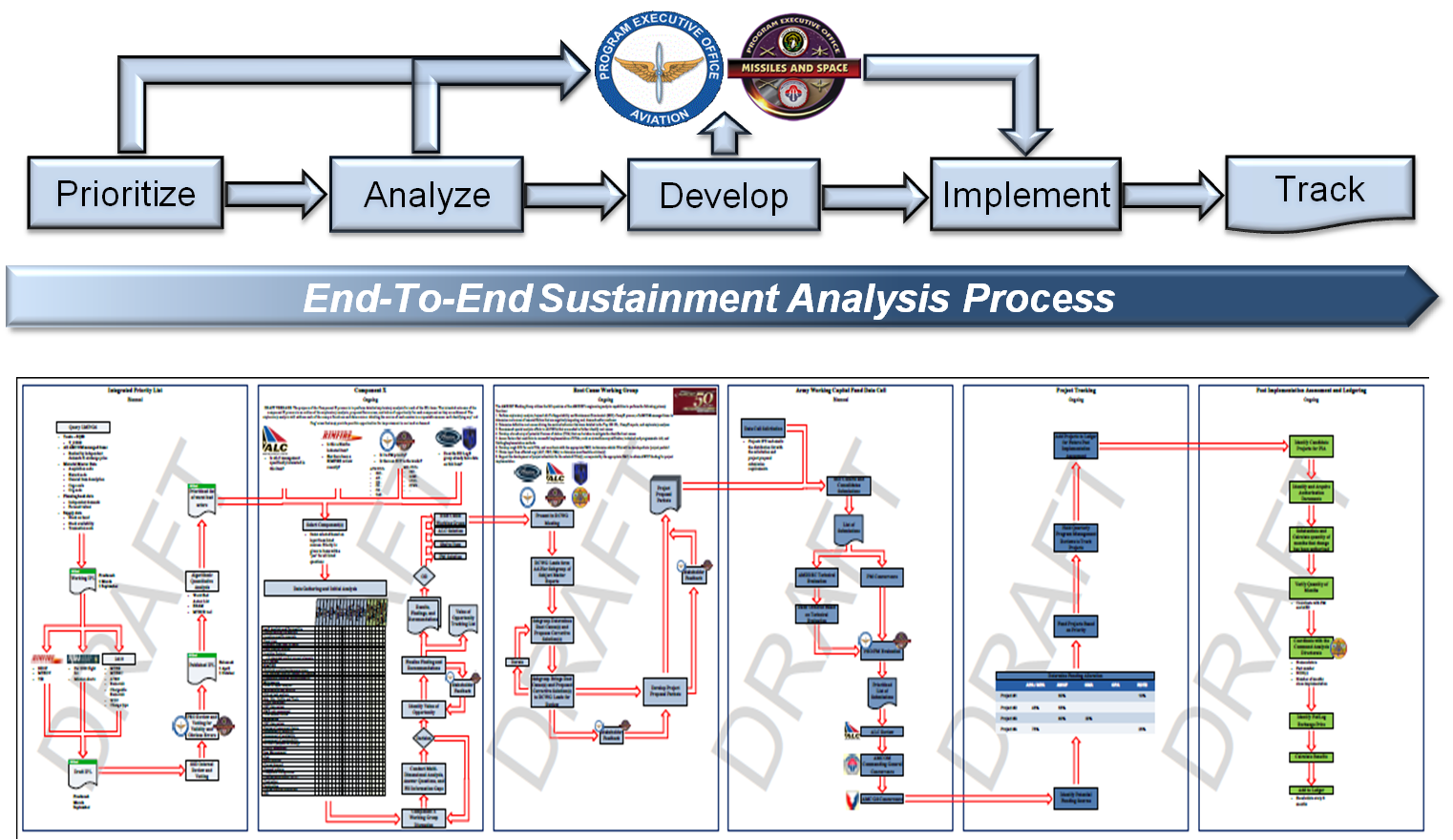 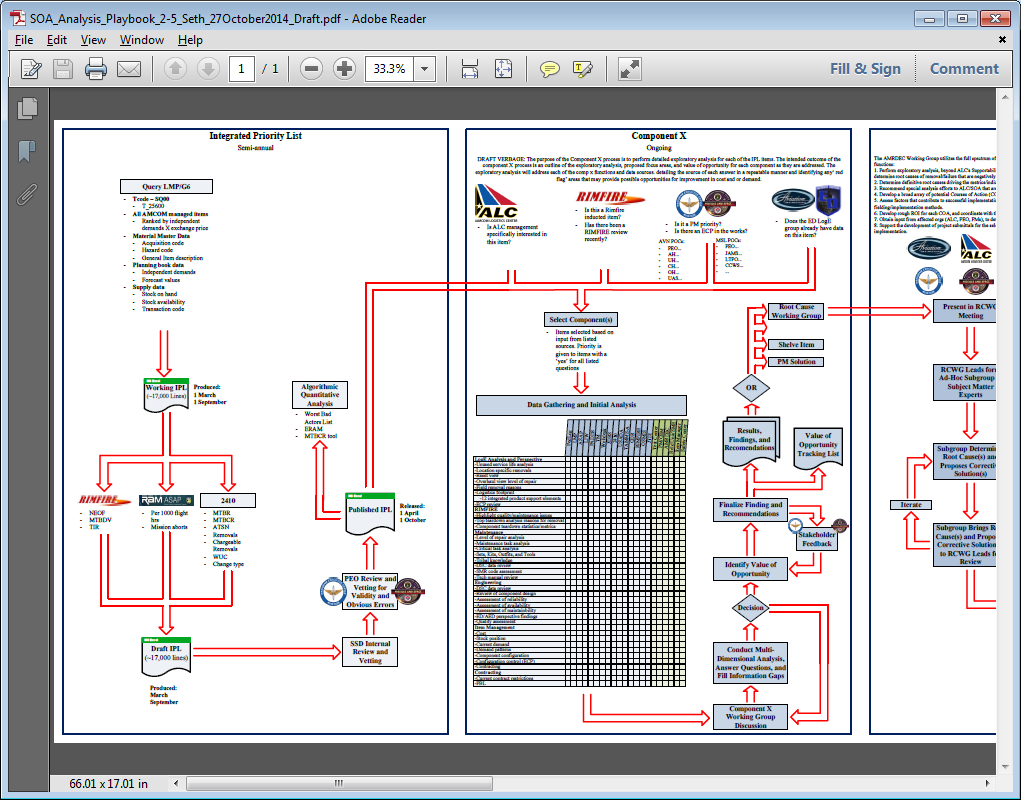 Objectives:
Inputs: LMP, 2410, ASAP,   RIMFIRE

 “Worst Bad Actors” (WBA) –    1 to N List / Methodology

 Output: Focusing Mechanism For 	Further Value of Opportunity 	Analysis
Integrated Priority List (IPL)
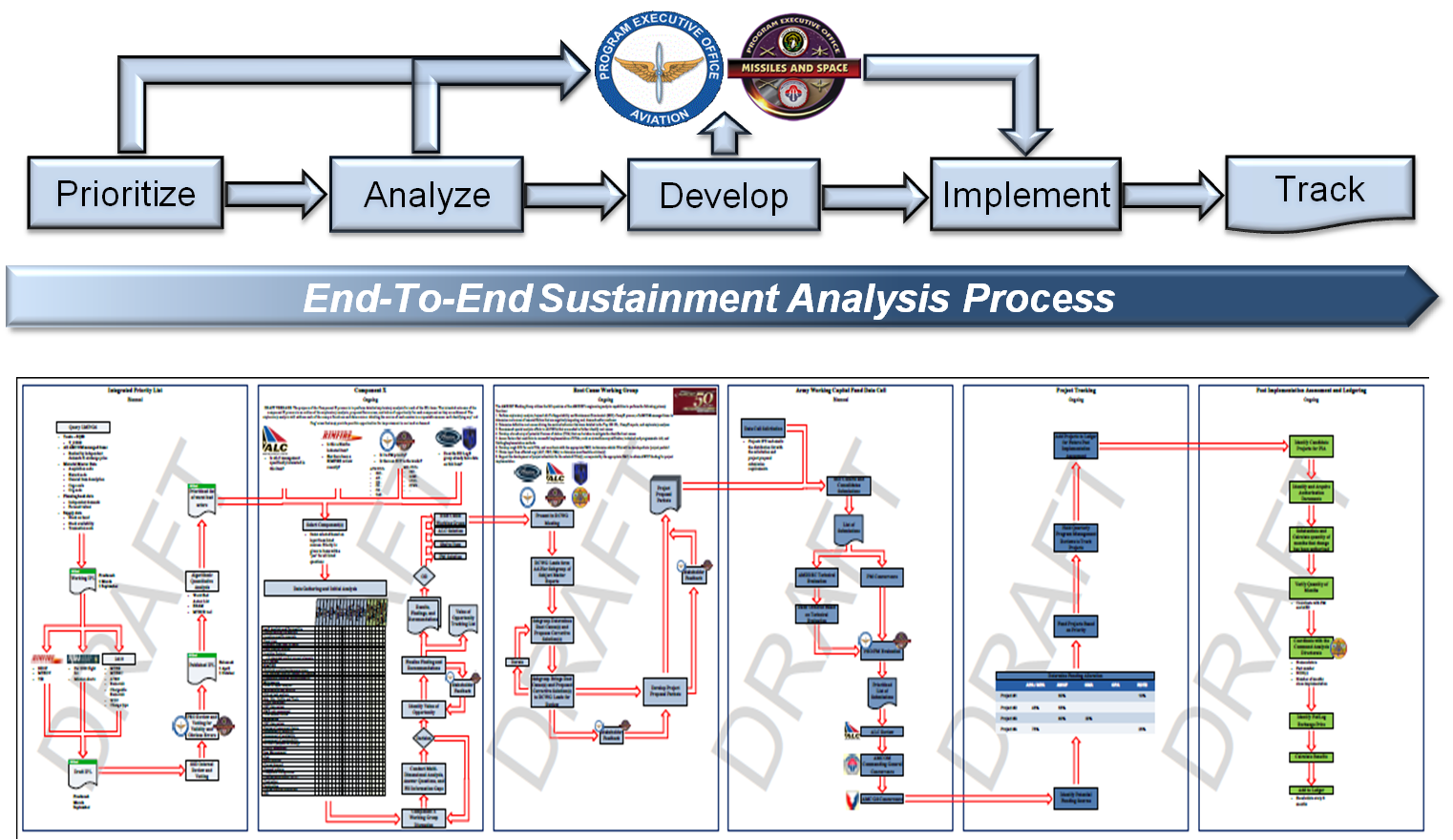 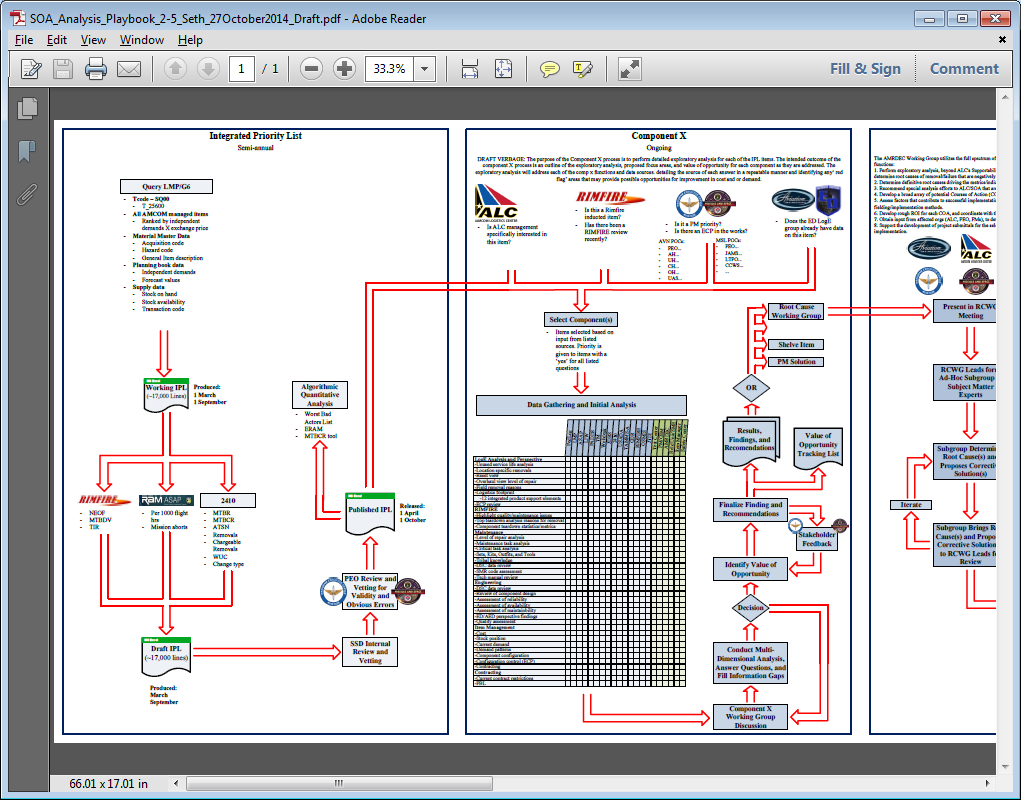 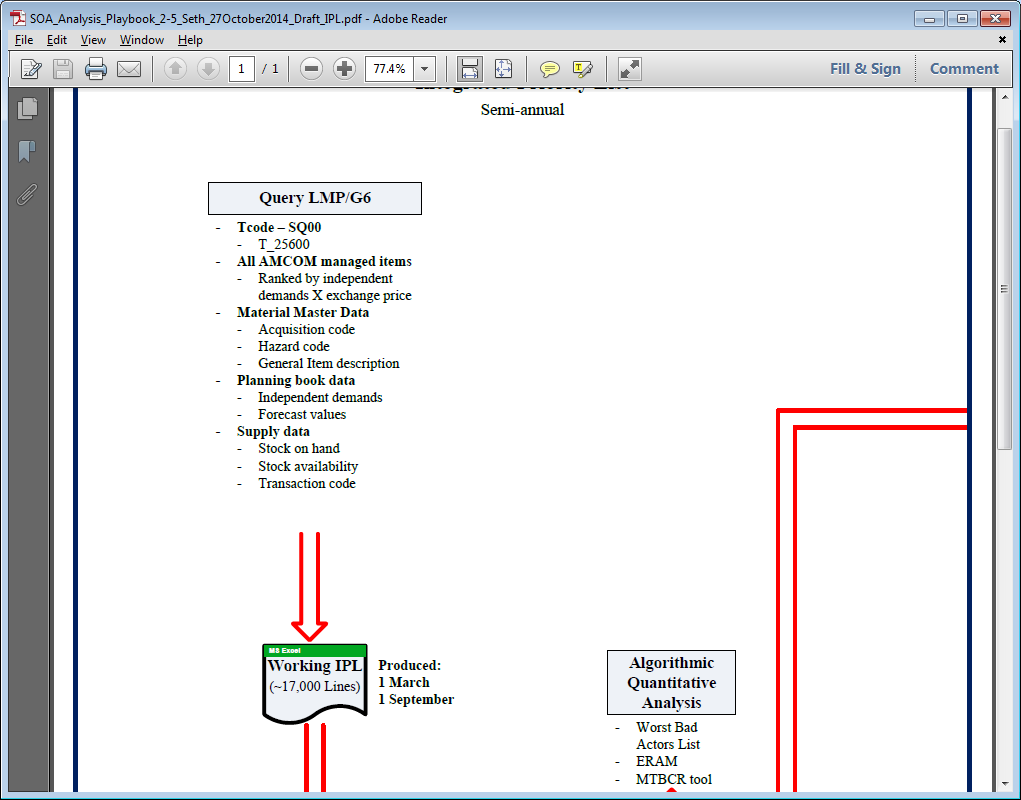 Integrated Priority List (IPL)
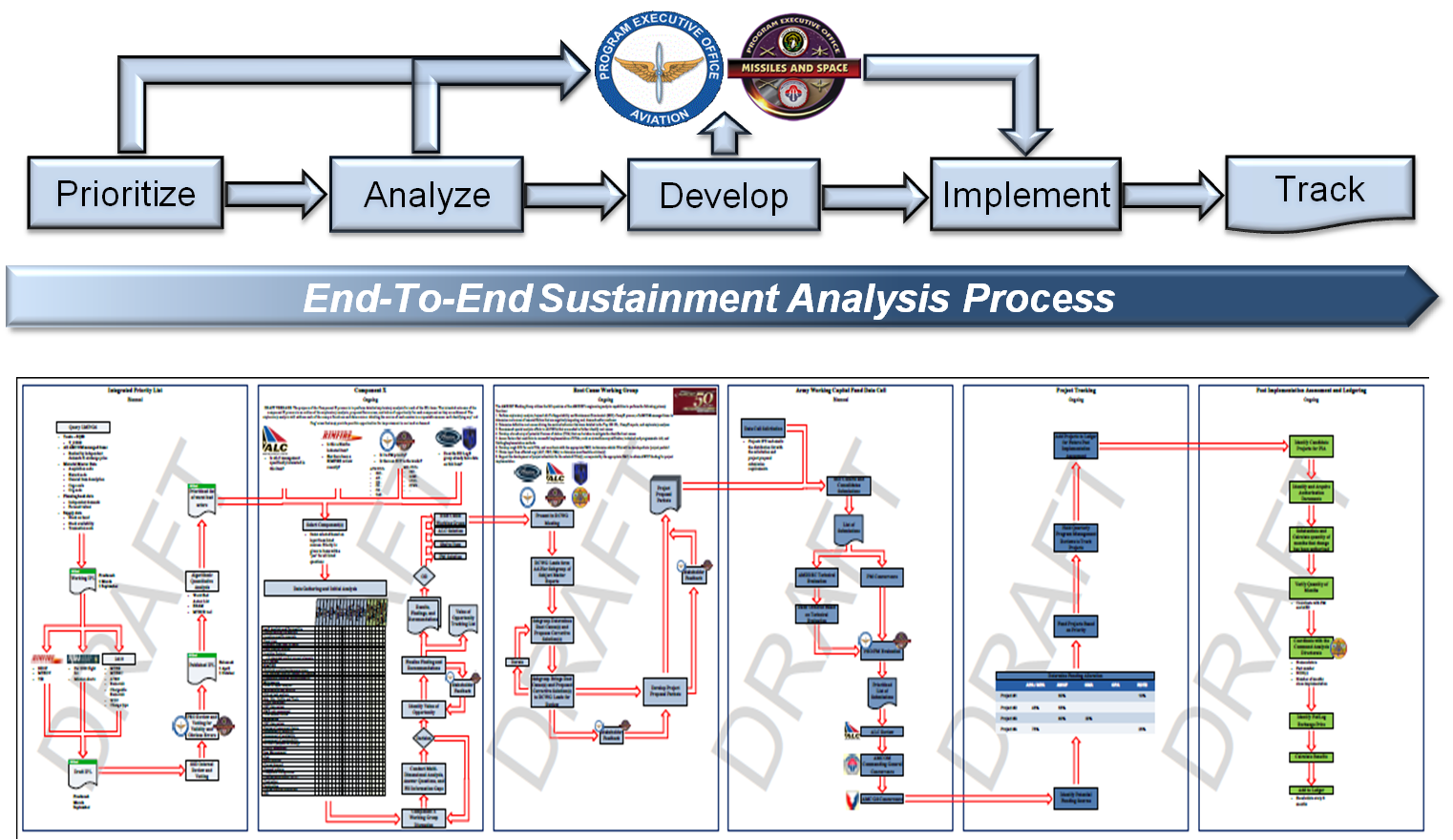 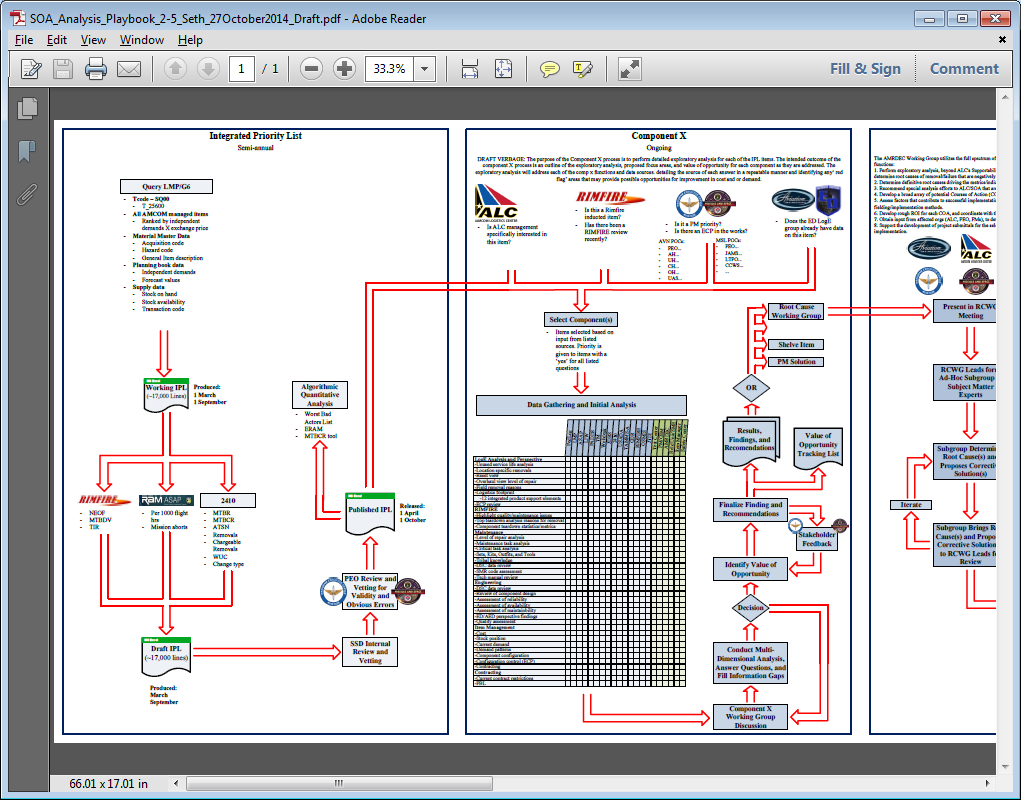 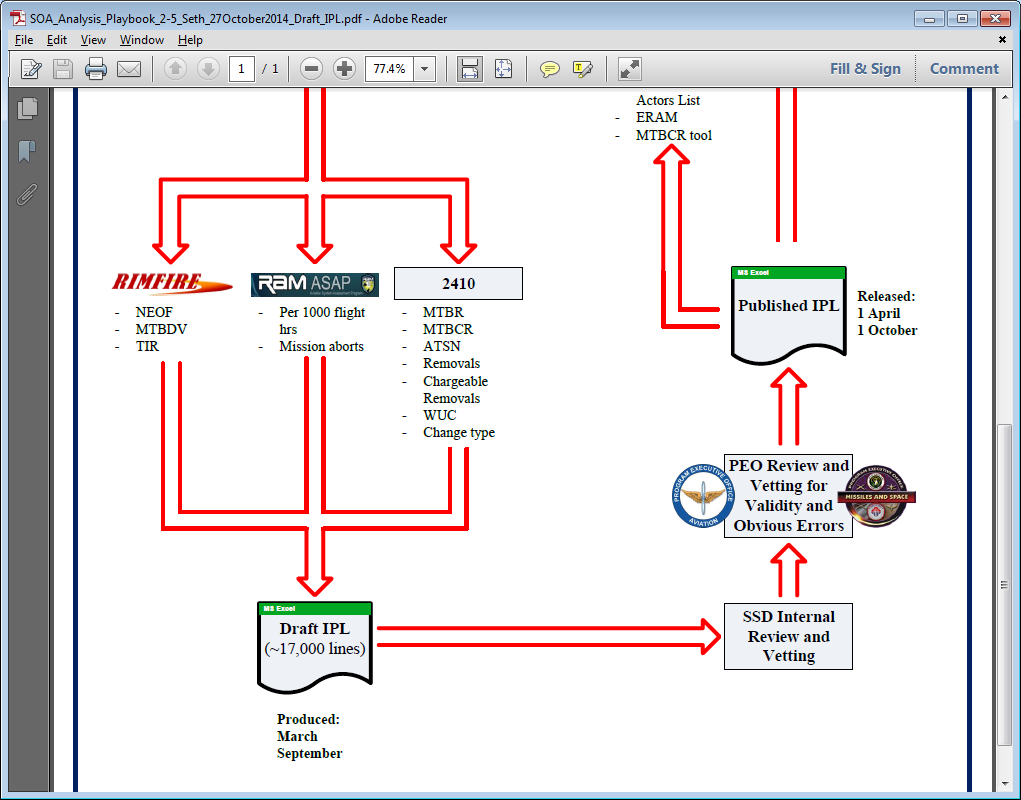 Integrated Priority List (IPL)
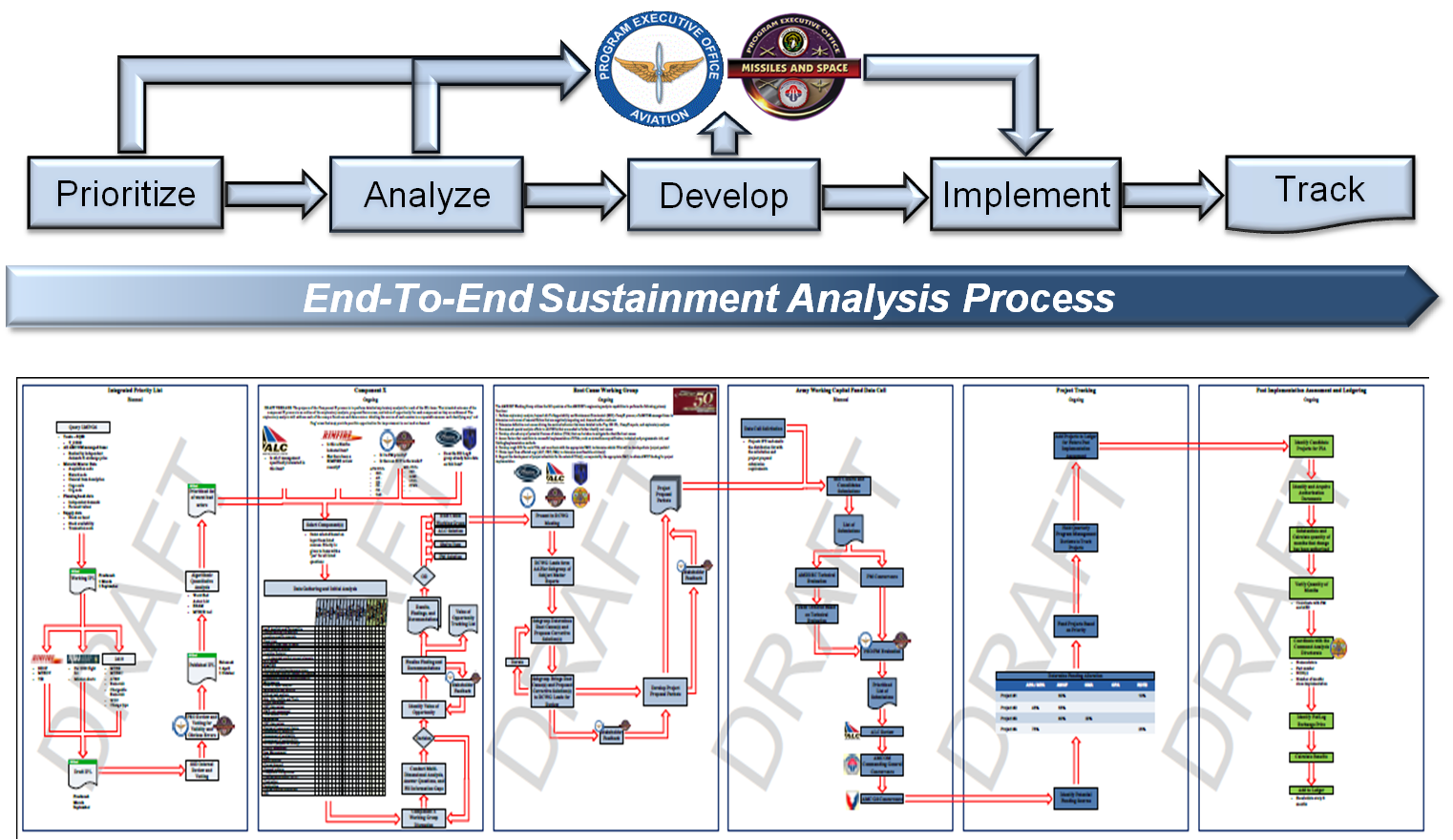 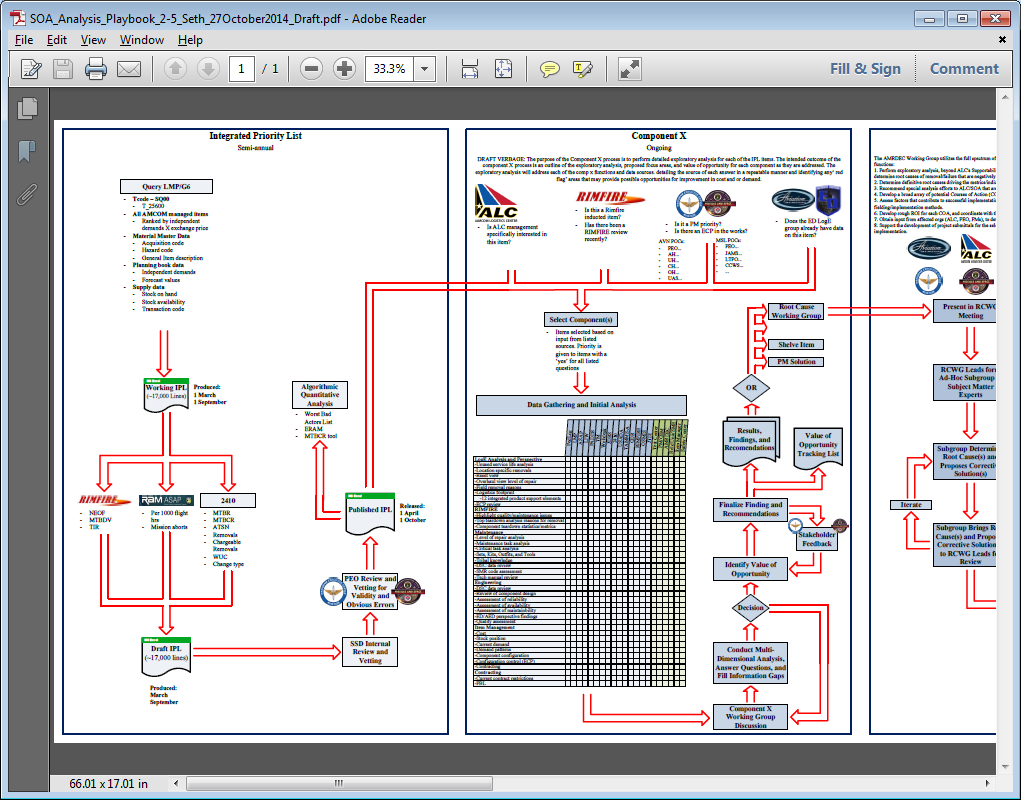 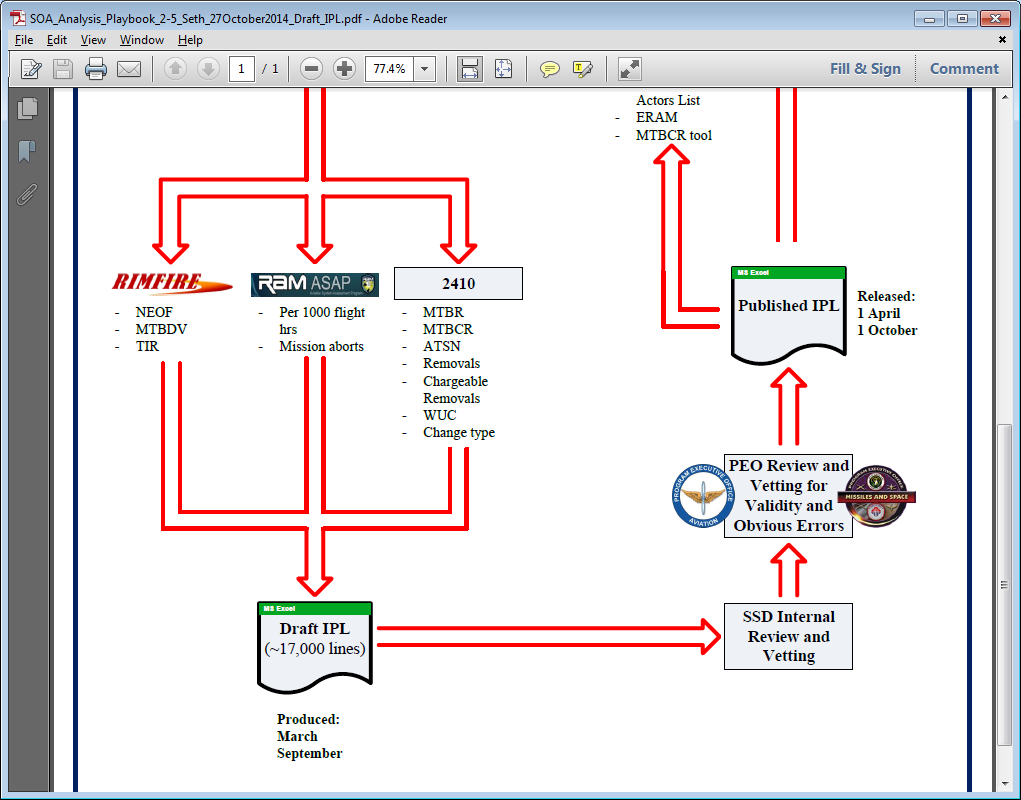 Integrated Priority List (IPL)
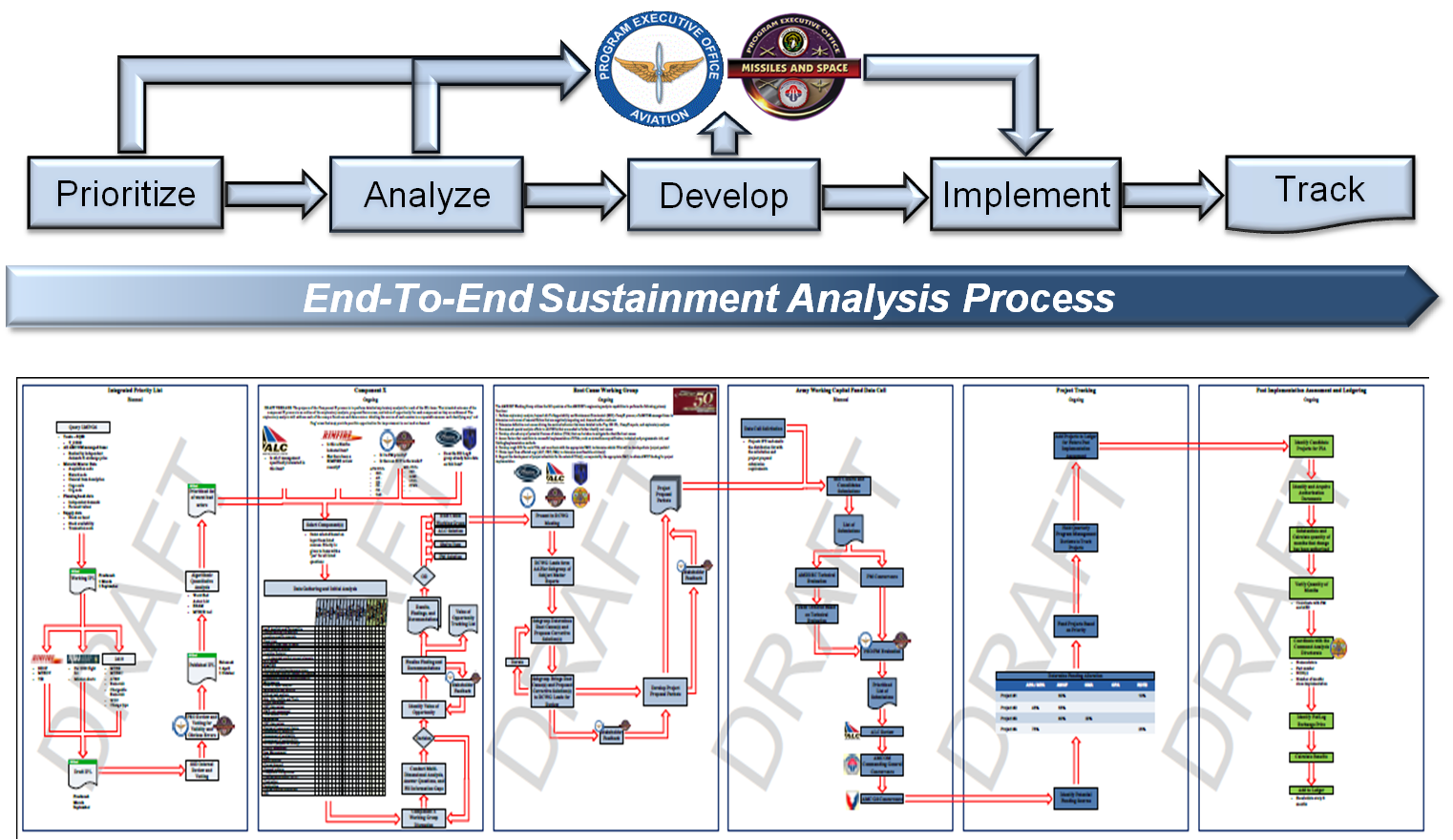 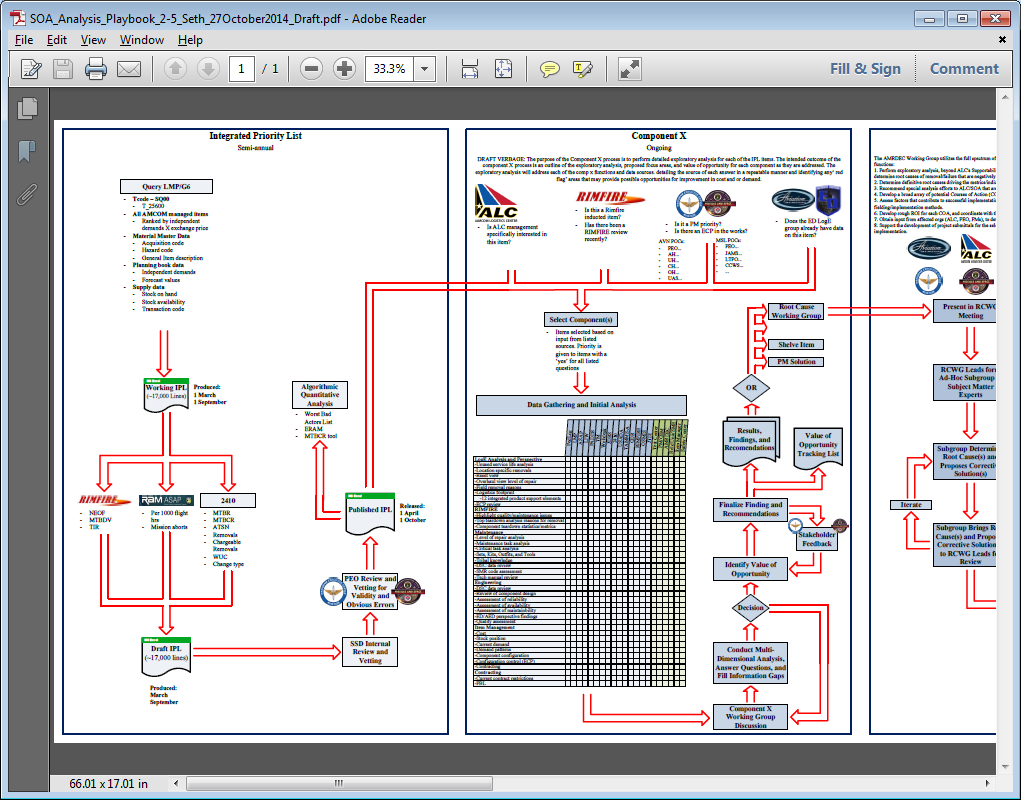 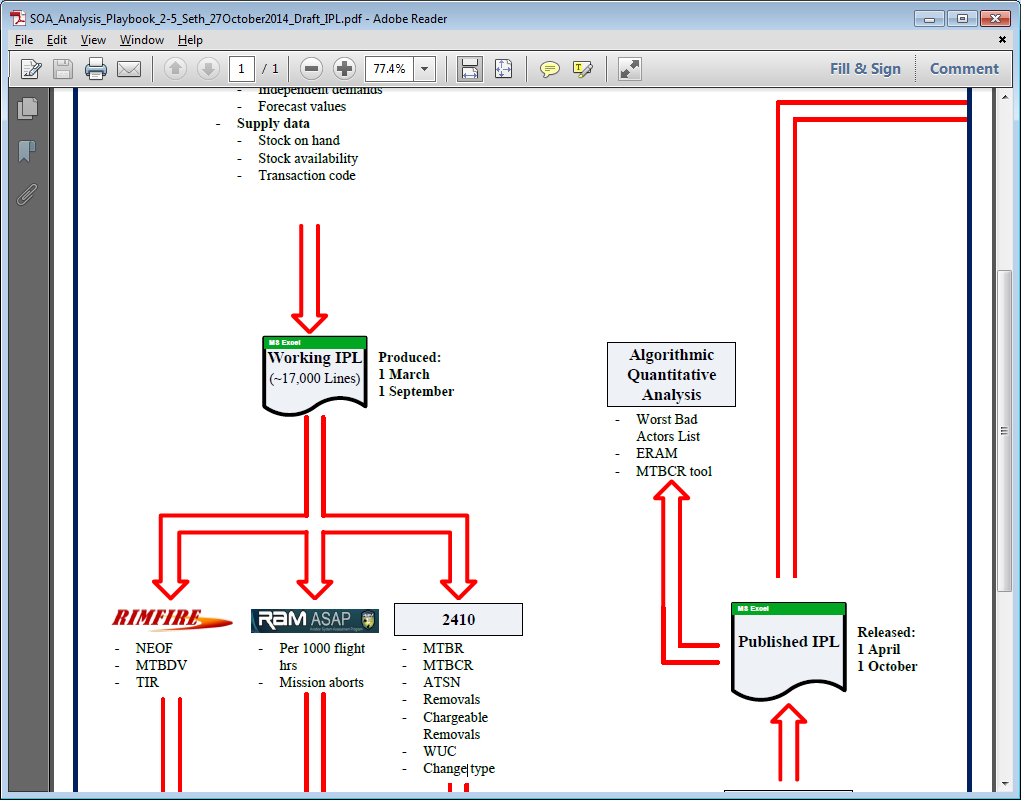 Integrated Priority List (IPL)
Serves as a Focusing Mechanism for Spending Limited Resources (funding, personnel, time)
 Priority: Rack-and-stack of All AMCOM-Managed Items by Annual Cost Burden (Price x Demands)
 Integrated: ‘One-Stop Shop’ of Info on a Given NIIN Across a Wide Variety of Sustainment Metrics
LMP/Demand, ASAP/R&M , MCDS/2410, RIMFIRE, & Other Sources as identified
 IPL Has Evolved, each Semi-Annual Iteration Has New Features: Visibility on B16/AVN Items,  Filter by   Platform, Costing Data, NEOF rates, and more
AH-64 Apache
26.3%
AWCF Cost Burden:
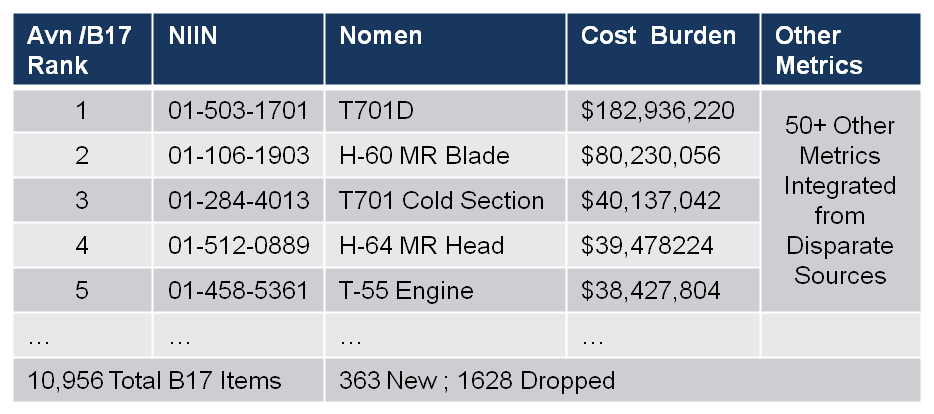 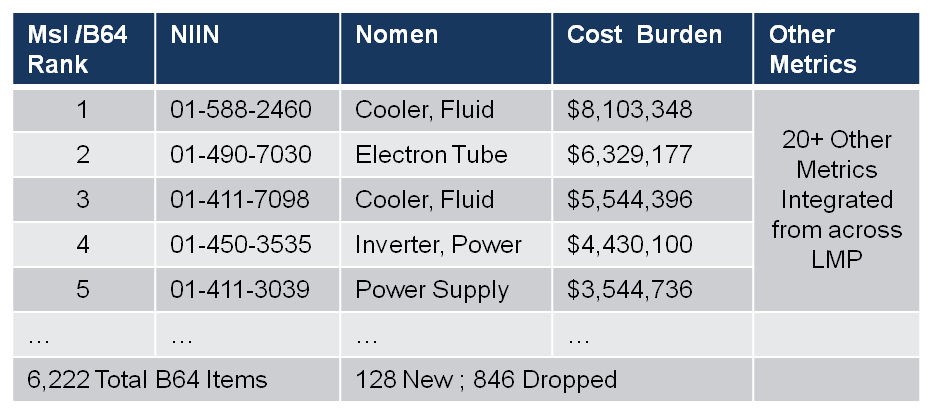 [Speaker Notes: XSN: Two visible examples of the CBM and CWR umbrella that no doubt many of you have seen already are maintenance TTP changes to the AH-64 Main XMSN and the TRGB….the upper change is a CBM approach based on MSPU technology, the lower is CBM approach based on smarter level of repair that has nothing to do with the MSPU

Engineering Analysis of CBM+ DSC Data and RTC Test Stand Data Revealed that the Time Before Overhaul (TBO) was too conservative

Analysis Resulted in Two Fleet Wide 250 Hour APU Clutch TBO Extensions and a Cost Avoidance of an Average $1.03M / Year

Cost Avoidance methodology was Validated by AMCOM G3 Command Analysis Directorate (CAD)

ROI is based only on Hardware Cost Avoidance

Additional Unit Benefit is MMH Previously Dedicated to APU Clutch Removal / Replacement can be used to Enhance Overall Quality of Unit Maintenance

Note: “Present Cost Avoidance” and “Avg Cost Avoidance / Yr” refers to the period of time reflected in the “After” column

XSN: Coming back to C-WR and to close out…]
Component “X”
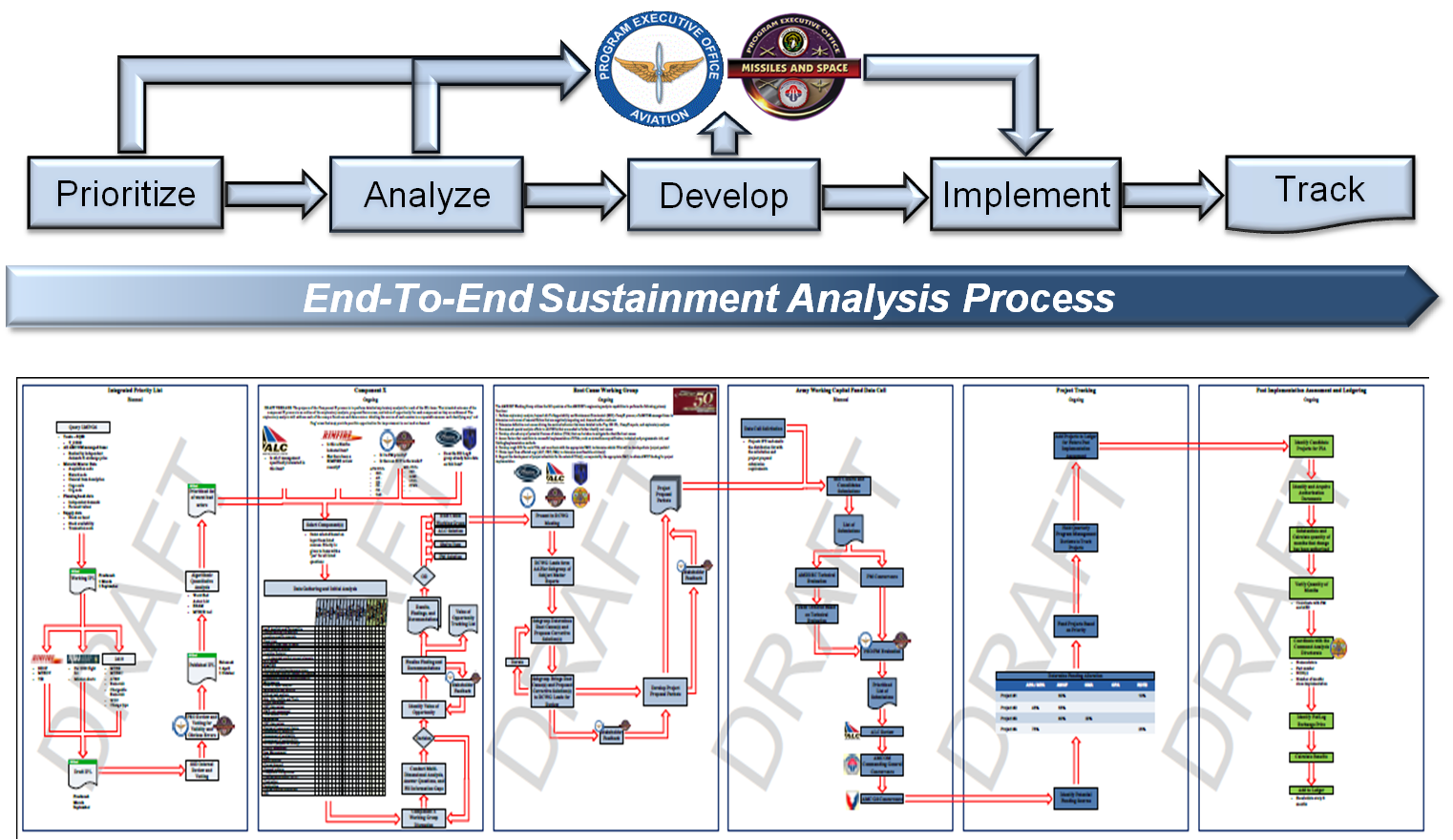 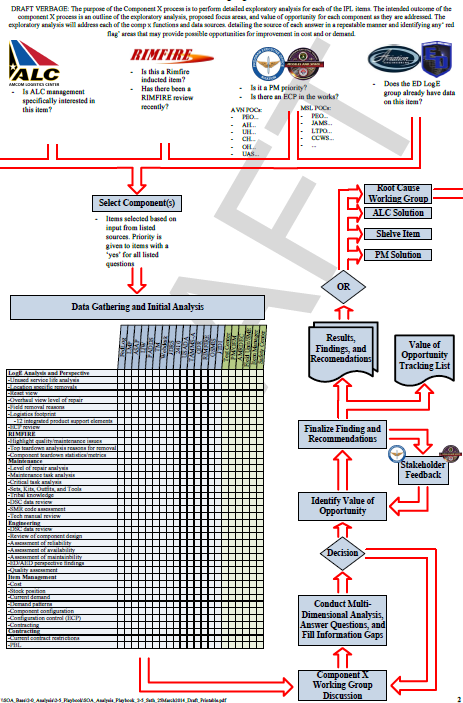 Objectives:
Inputs: Ranked List (IPL),   LOG E, RIMFIRE

 Output: 	Identify Value of   Opportunity (VO) Through   Component Assessment
Component “X” – Component Selection
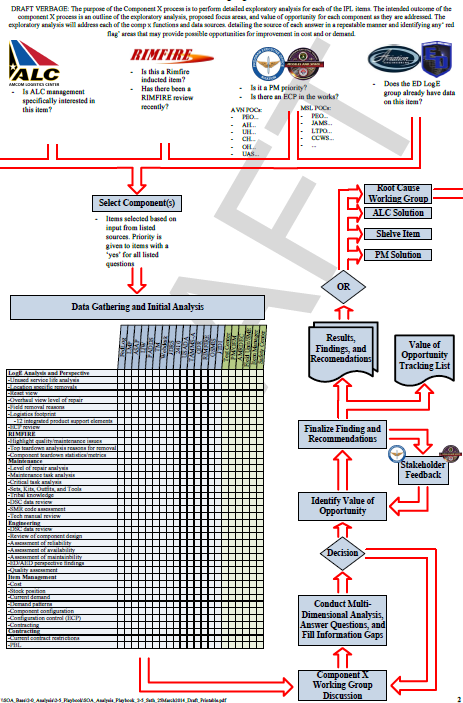 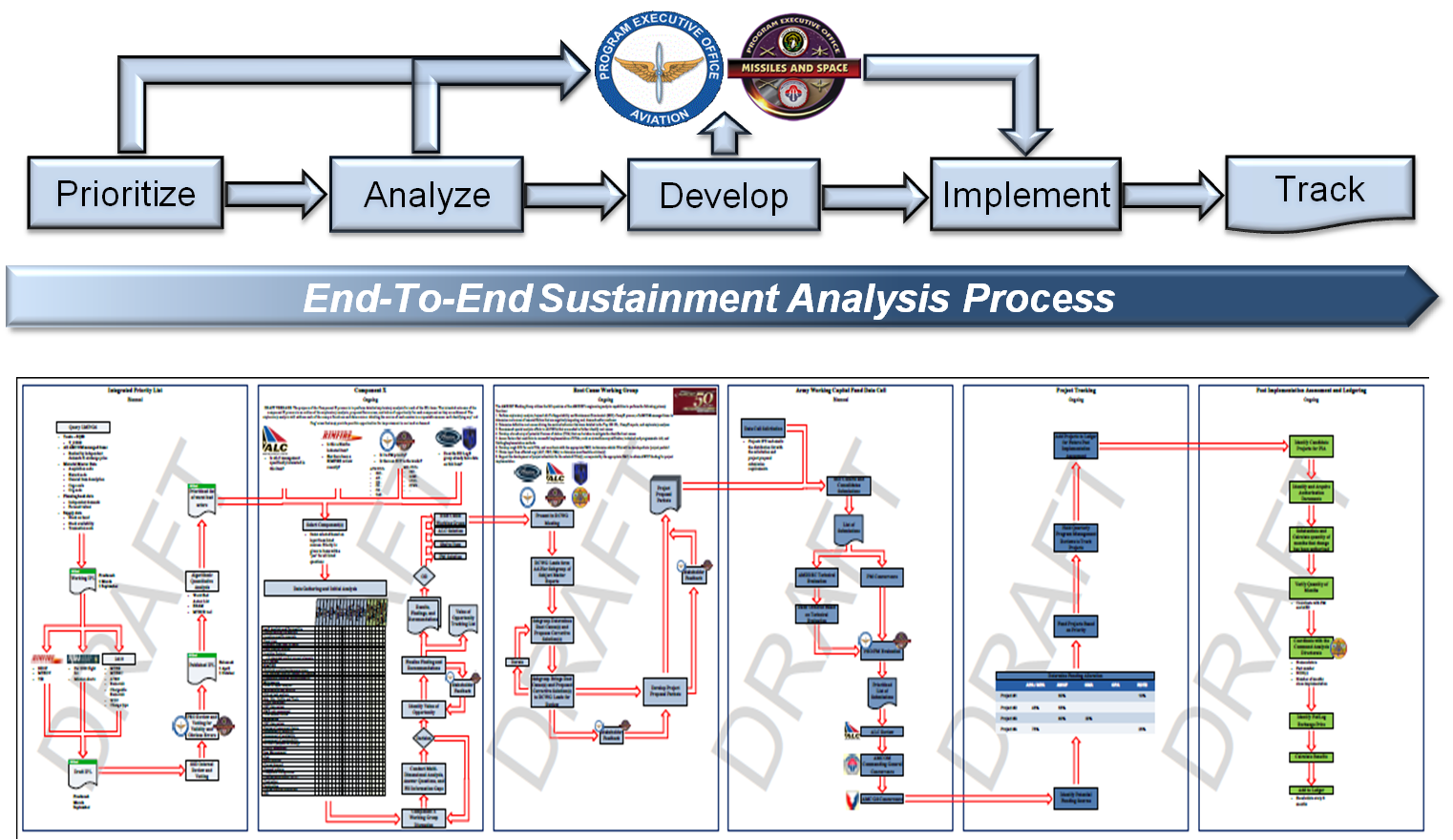 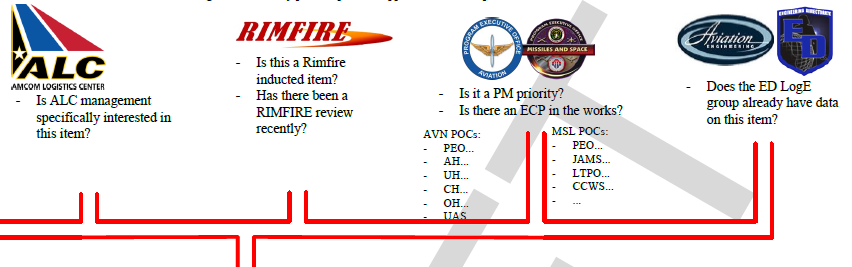 Component “X” - Analysis
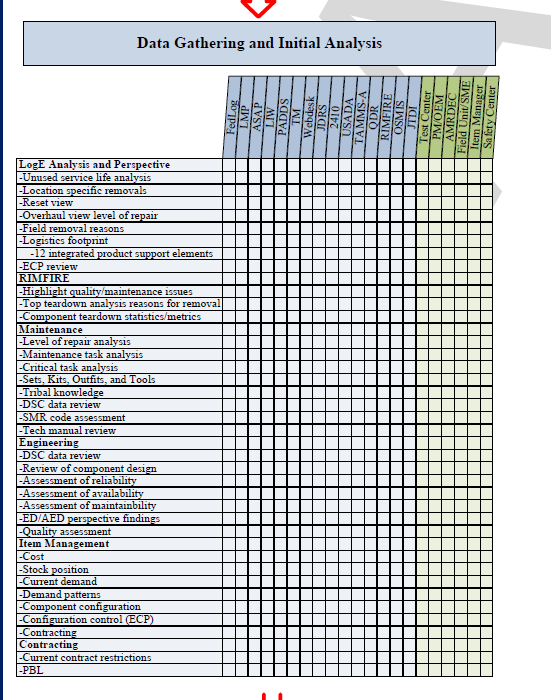 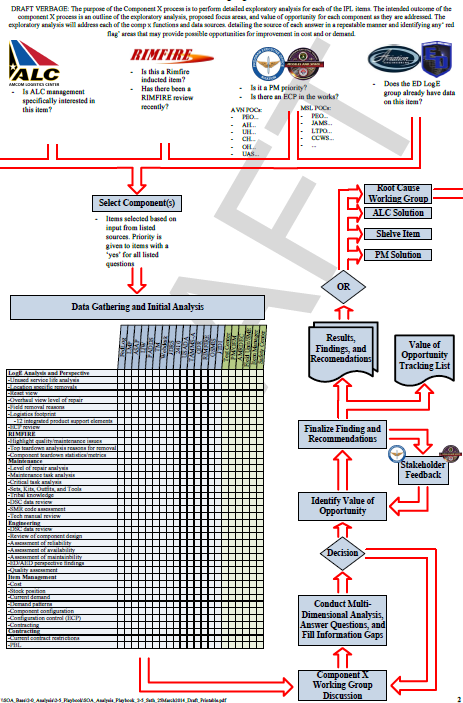 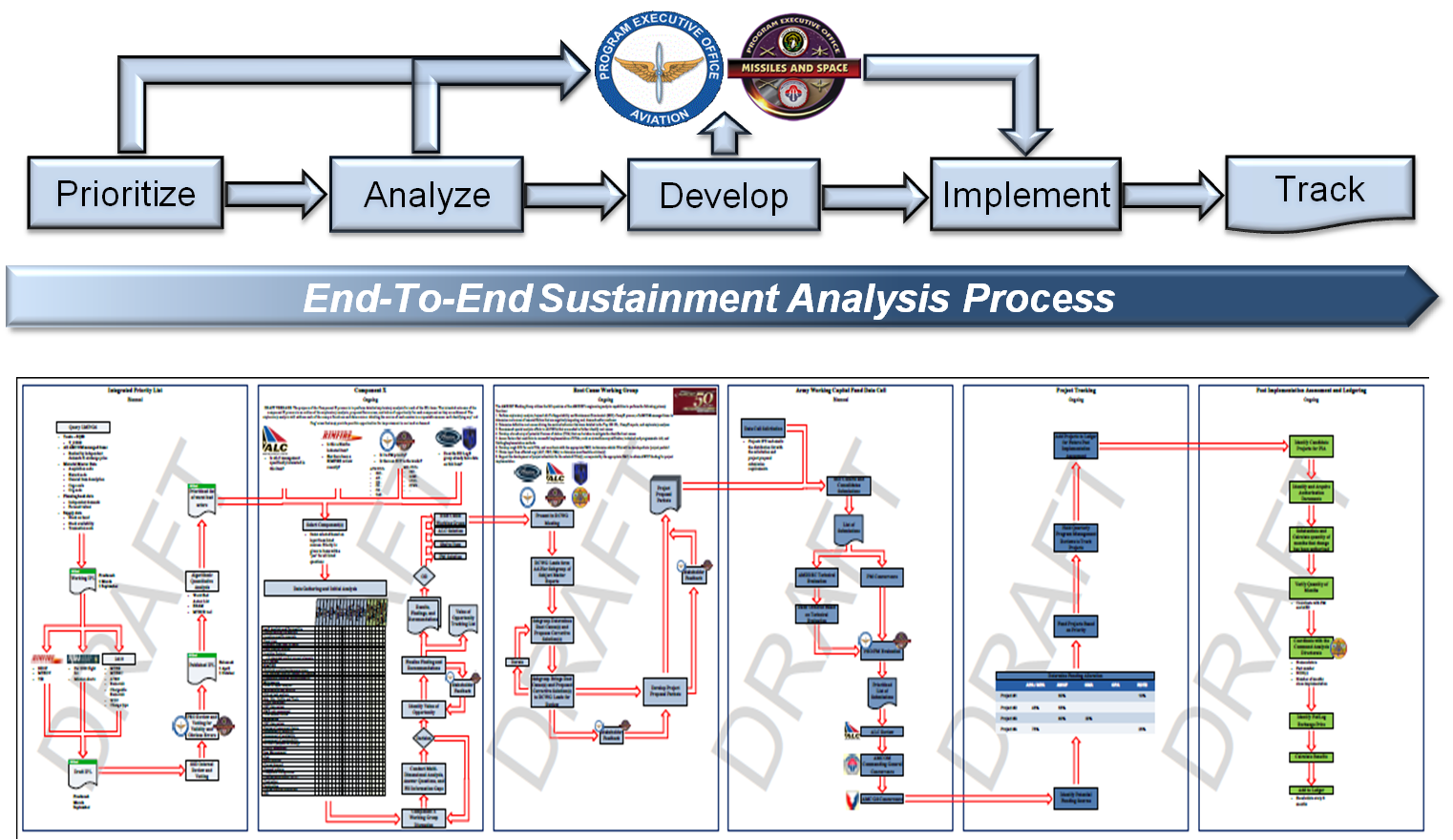 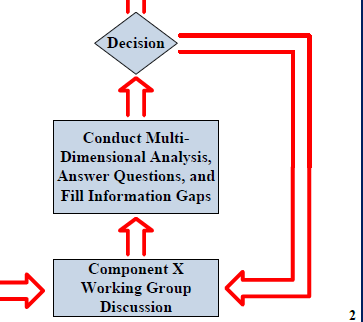 Component “X” – Value of Opportunity
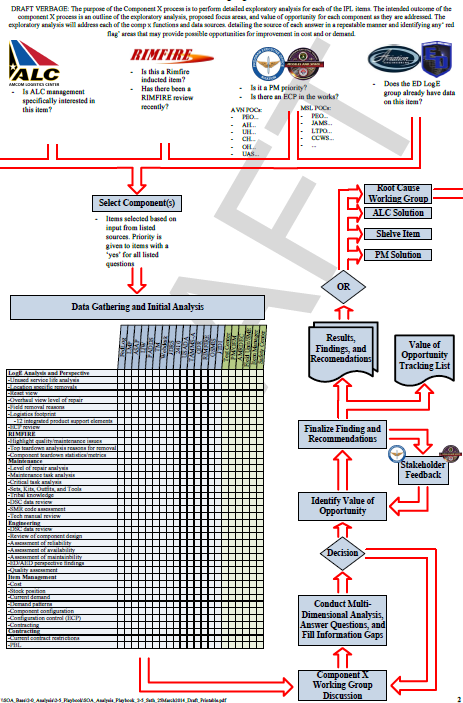 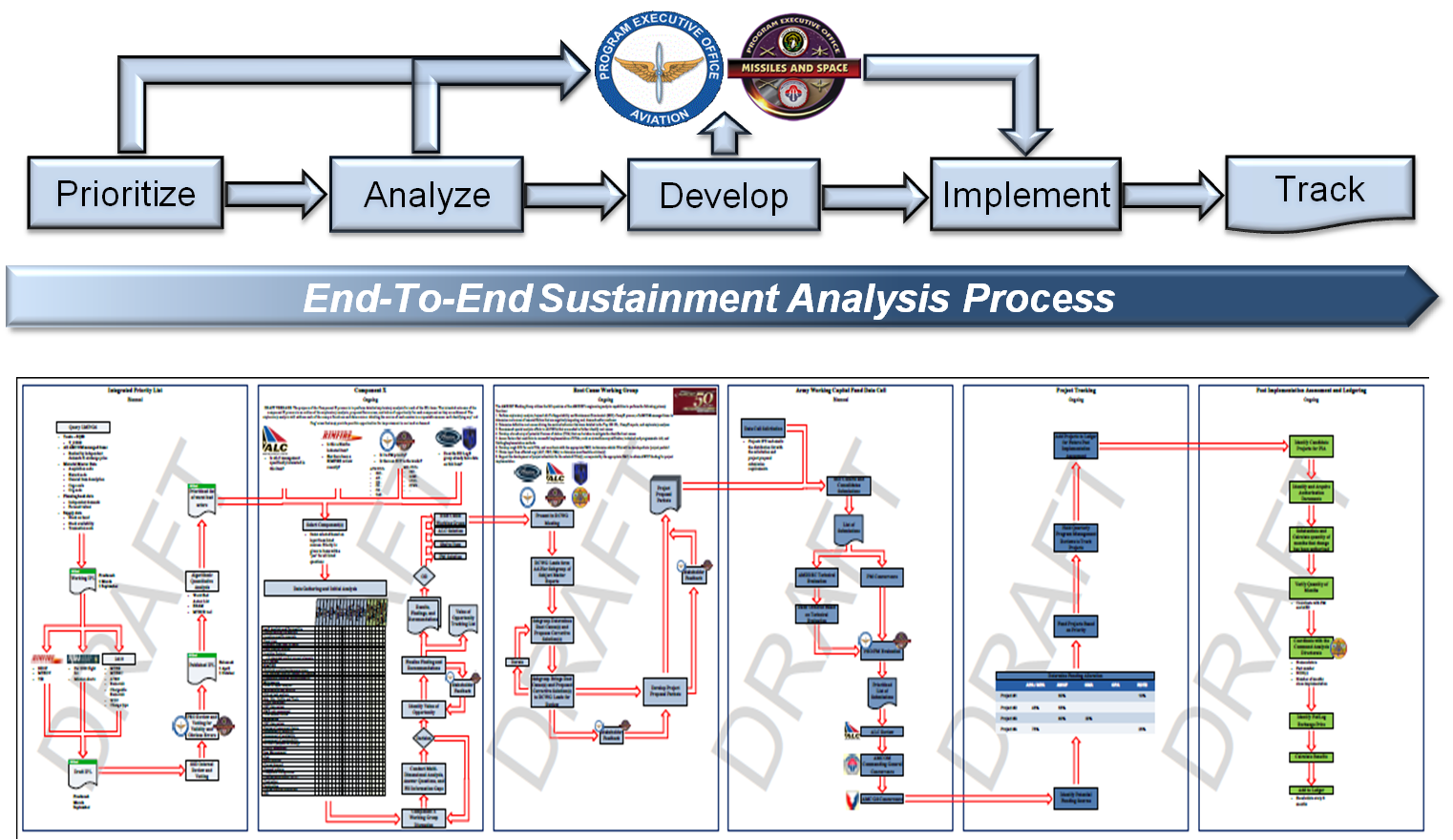 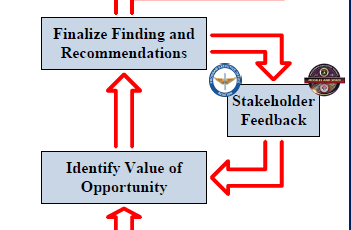 Value of Opportunity
VO is the potential net effect of reducing life cycle costs to the Army as a result of increased availability and readiness rates	
Reducing cost burden through decreasing demands
Reducing Soldier maintenance burden by decreasing MMHs
Increasing Operational Availability through increasing Readiness
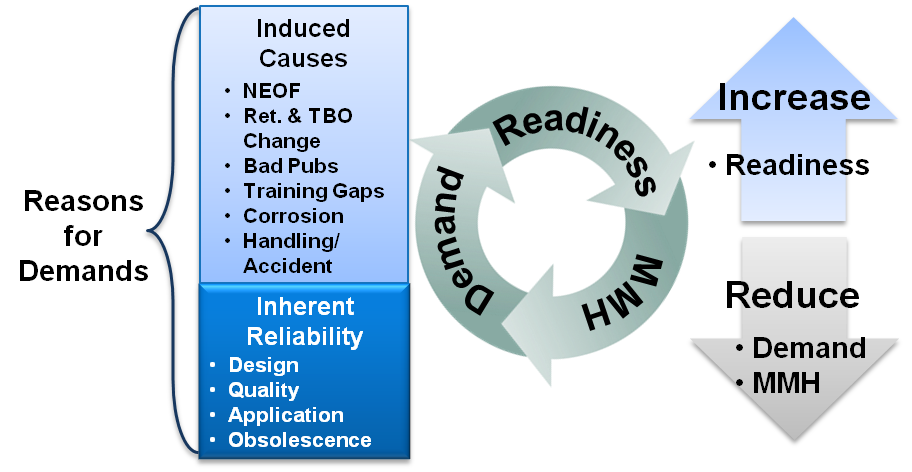 Component “X” – Results
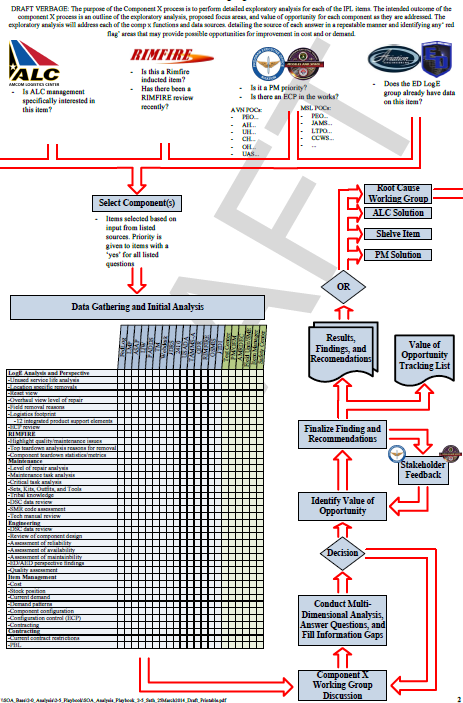 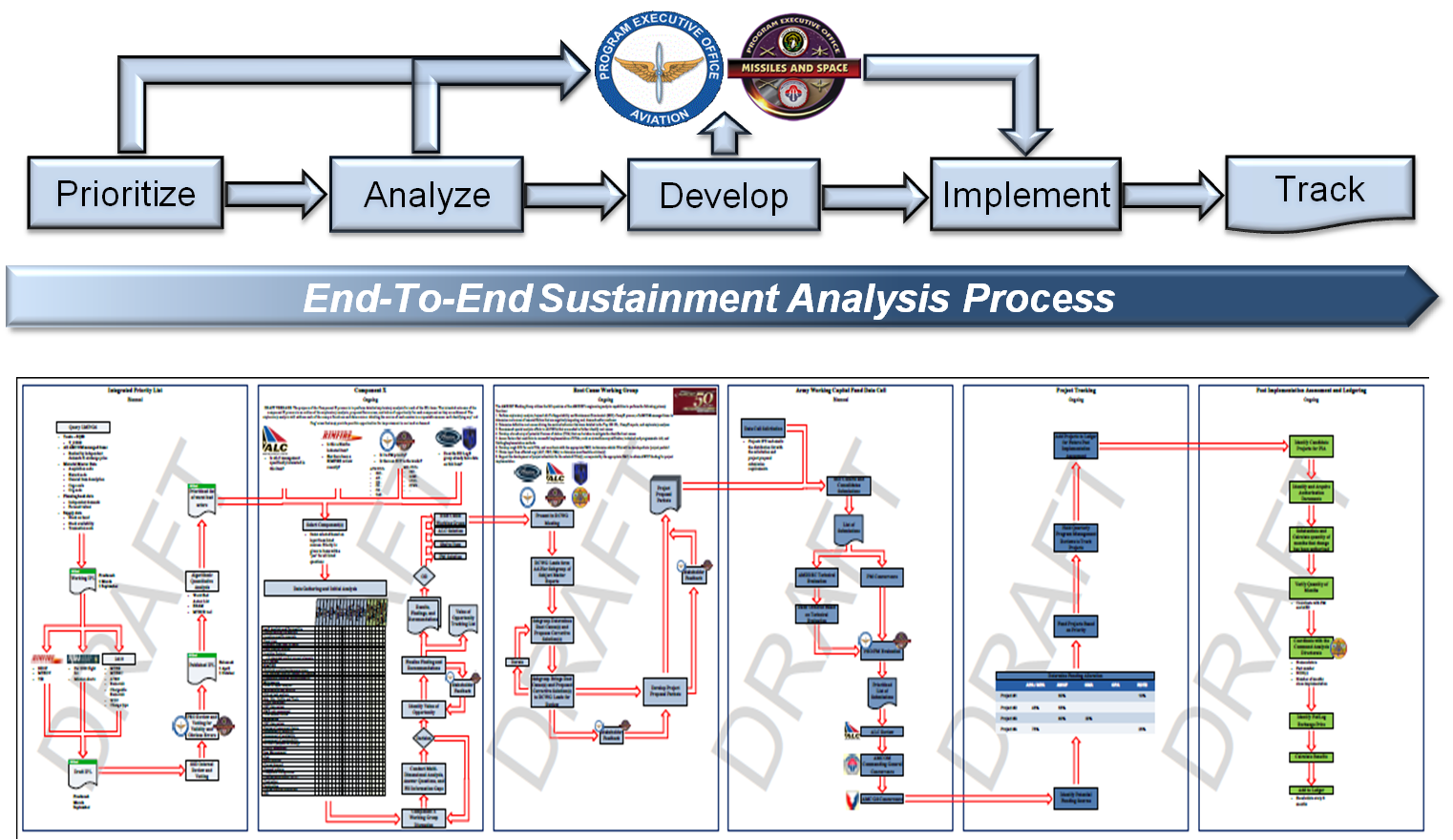 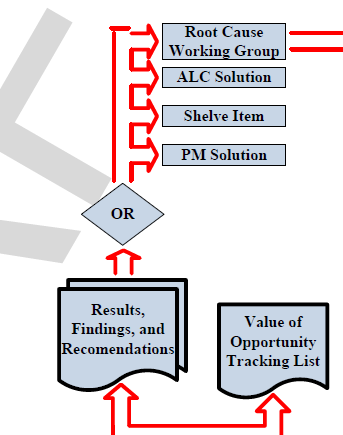 Value of Opportunity Tracking List
Prioritized List of Problem Sets Sent to the RCWG
Cost
Readiness
Maint. Burden
What Contributes to Components Cost?
CM = Cost Metric
RM = Reliability Metric
MM = Maintenance Metric
$
What Contributes to Down Time?
What Contributes to Maintenance Burden?
DownTime
MMH
Priority given to components that may impact all three categories
T-55 Engine Results
Majority of the T-55 engines did NOT reach the AWR-mandated time between overhaul (TBO) of 2,800 FH with a mean time of 1,103 FH
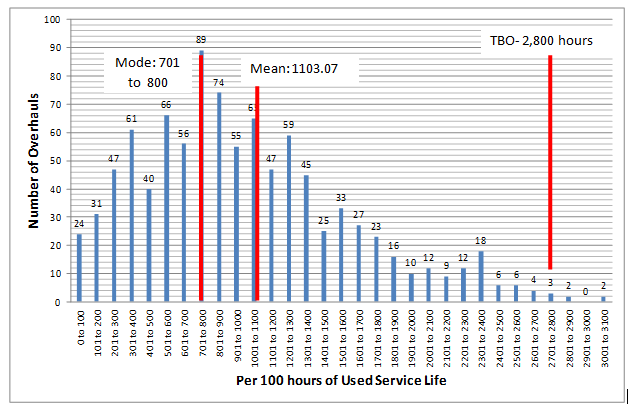 T-55 Engine Results
2410-reported engine removal causes








RIMFIRE analysis results
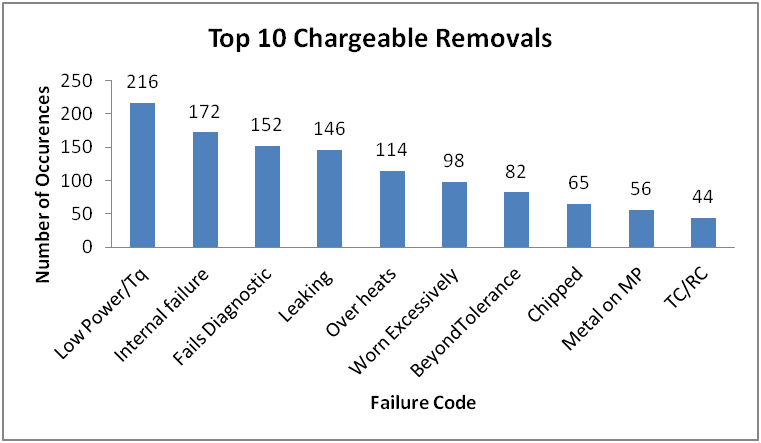 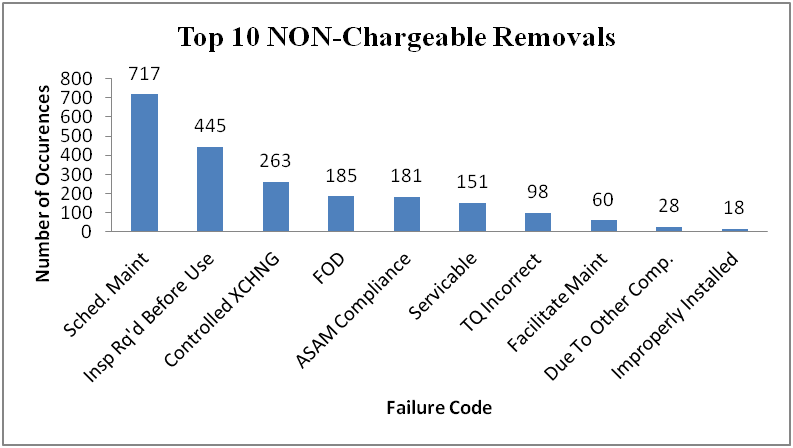 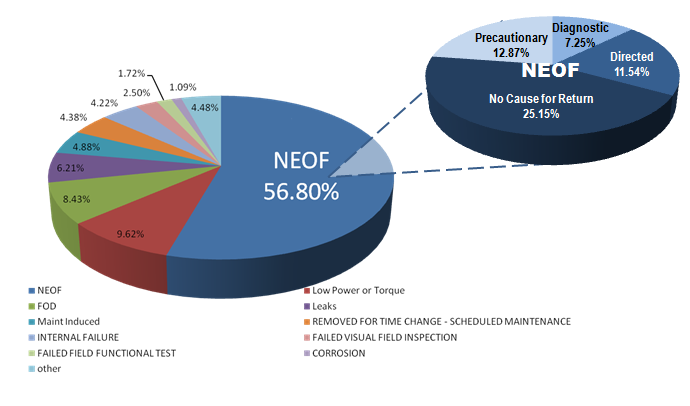 T-55 Engine Recommendations
Both RIMFIRE and 2410 data indicate degradation of Time on Wing (TOW) after overhauls, with additional degradation occurring after subsequent overhauls 
Avoiding unnecessary overhauls may help extend TOW 
Teardown analysis in RIMFIRE showed the highest removal reason was No Evidence of Failure (NEOF) at a rate of 56.80%
Field units have limited testing/triage abilities to avoid unnecessary returns to depot
 Additional NEOF issue (7.25% of returns) is Metal on Magnetic Plug - lack of supporting evidence for Metal on Magnetic Plug due to the current drain/flush procedure of the engine prior to sending to RIMFIRE for analysis.
Low Power/Torque is #1 field-reported cause for removal, and RIMFIRE data showed the primary cause is compressor blade erosion (86.7% of Low Power/Torque removals) 
RIMFIRE data showed the second highest cause of failure is Foreign Object Damage (FOD) at 8.43% of all engine returns 
Both RIMFIRE and 2410 data show a difference in NEOF rate by location; Ft Rucker has a 17.1% lower NEOF rate than the fleet average
 Nascent Condition Indicators (CIs) cannot yet be used to trigger maintenance actions and consequently avoid unnecessary engine overhauls  (Note: CH-47F fleet does not currently have Digital Source Collectors (DSCs) installed)
Root Cause Working Group (RCWG)
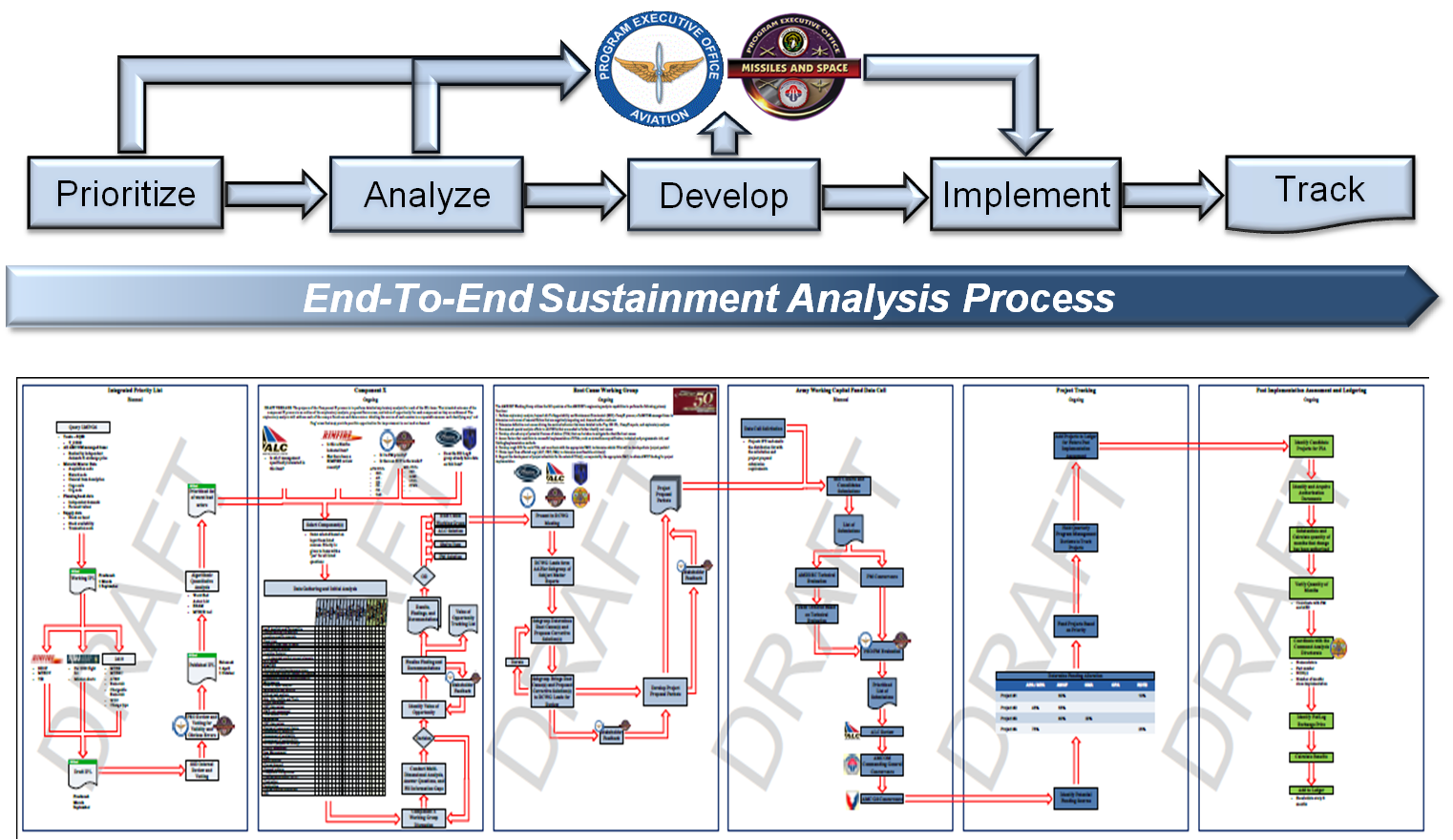 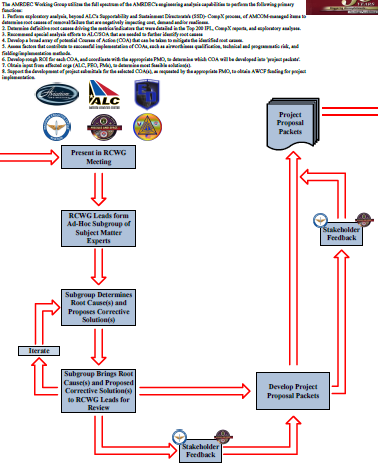 Objectives:
Input: CompX baseline Metrics 	and Recommendations; PM 	Input

 	AMRDEC Team Performs 	Specialized In-Depth Component 	Analysis

	Output: Root Cause 	Determination and Proposed 	Courses of Action
RCA Process
Problem Definition
Include qualitative and quantitative attributes of harmful outcomes
Includes specifying magnitudes, locations, and timing of events
Data Collection
To completely understand event
To accurately identify causal factors and root causes
Causal Factor Charting
A sequence diagram with logic tests 
Describes  the events leading up to an occurrence
Root Cause Identification
Develop the decision diagram or Root Cause Map
Helps investigator answer why particular causal factors exist
Corrective Actions
Generate achievable recommendations to prevent recurrence
Support stakeholder with project submittal development
AWCF Data Call
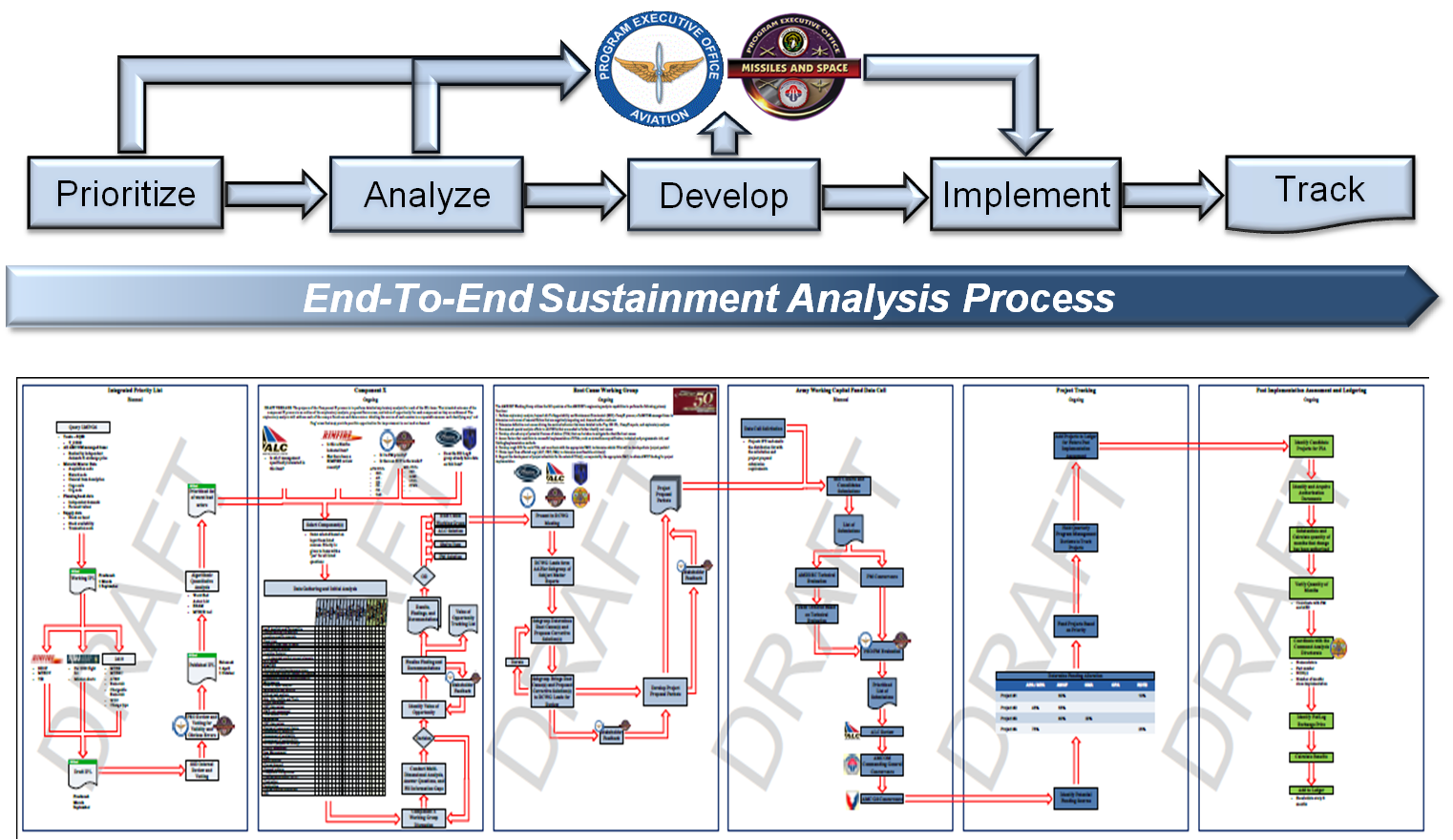 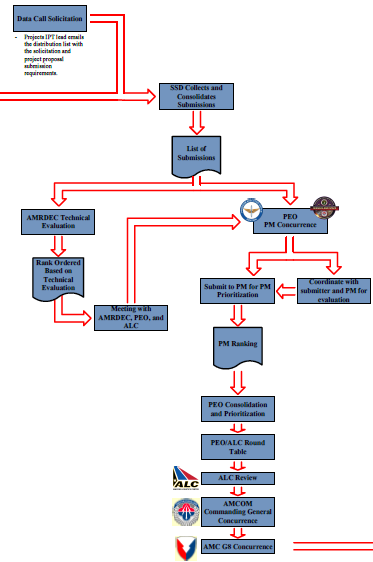 Objectives:
Inputs: Proposed CoAs 	Developed Into Vetted Project 	Proposals

 Project Submittals Scored/Ranked 	and Amongst Stakeholders

 Output: Resources Identified and 	Approved to Begin Project 	Implementation
Project Evaluation Flow Chart
Data Call
AMRDEC Evaluation
PEO Priority
AWCF Pass/Fail
= AMCOM Secondary Item
= Obligated by 30 Sep
 
Technical Ranking Criteria
= Obsolescence
= Reliability
= Return on Investment (ROI)
= Risk
= Safety Improvement
Prioritization Categories
	= Systems In The Fight
	= Systems Supporting The Fight
	= Systems In Production/Sustainment But    Not In Theater
	= All Others
Criteria for Prioritization within Categories
	= Criticality Of System To The Fight
	= Criticality Of Obsolescent Item To The System
	= Risk To Warfighter Due To Obsolescent Item
	= Benefits If Funded (To The Warfighter, Etc.)
	= Cost
	= Funding Potential/Likelihood
PEOAVN 
 PEOMS	
 AMRDEC
 ALC
Scored List…
Project Candidates…
Prioritized List
FAD
(Funding Authorization Document)
AMC Approval
AMCOM CG Approval
Approved List…
Contracting Strategy
 PM Engineering Services Contract (OEM Specific)
 AMCOM Express (Services) – RFQ (Specific to Vendors) BPA
Project Tracking
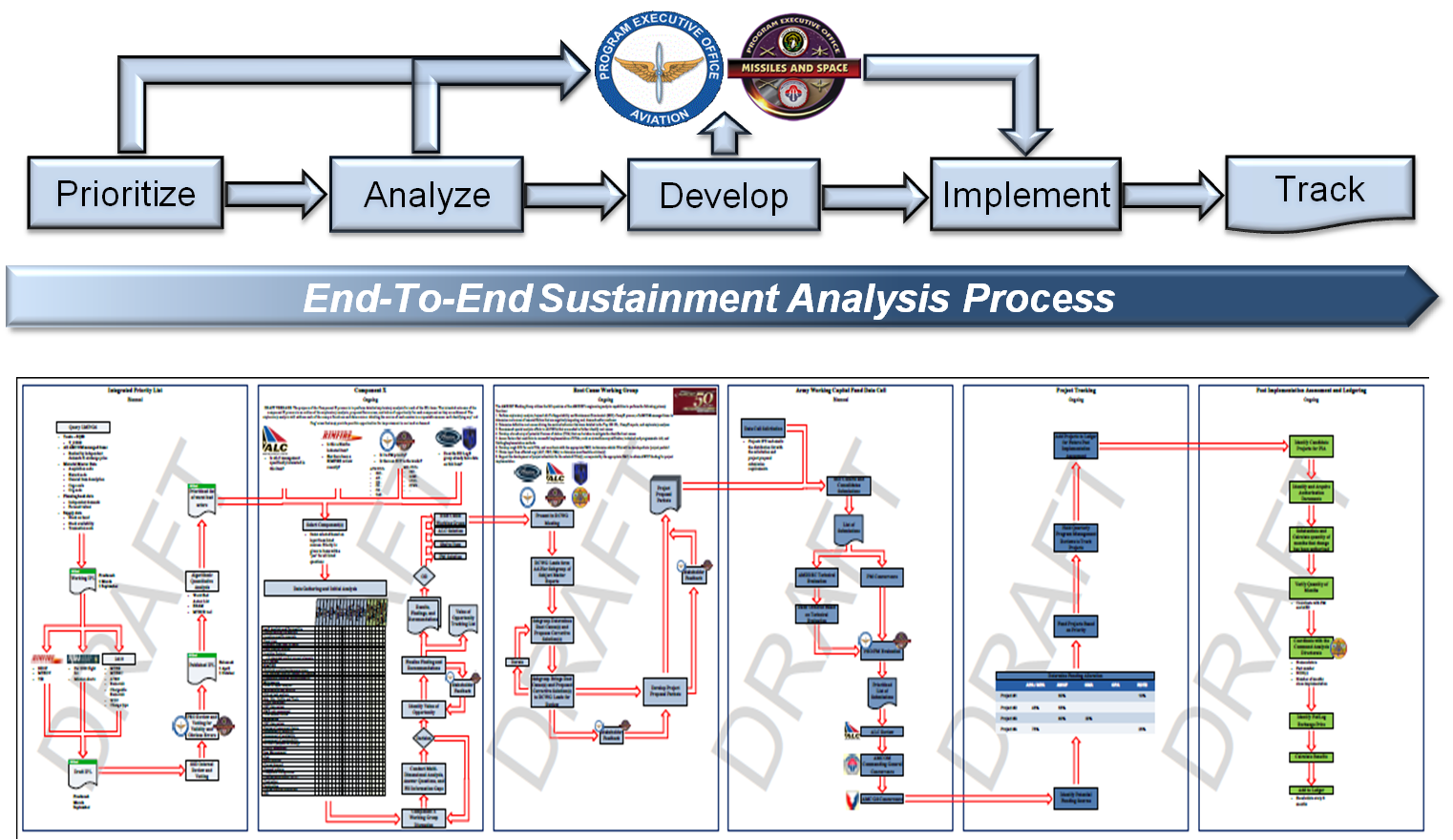 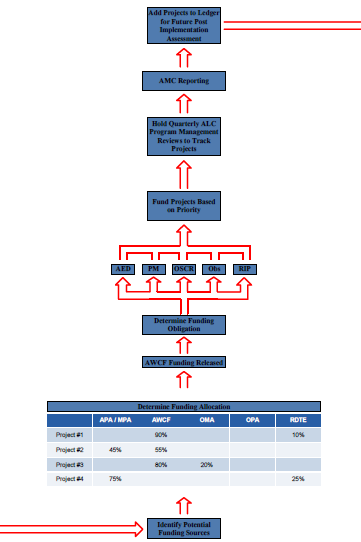 Objectives:
Inputs: Fully Implemented 	Projects

 Assessing Actual Demand/Cost 	Benefits Derived From Completed 	Projects

 Output: CAD Validated Benefits
PIAs & Ledgering
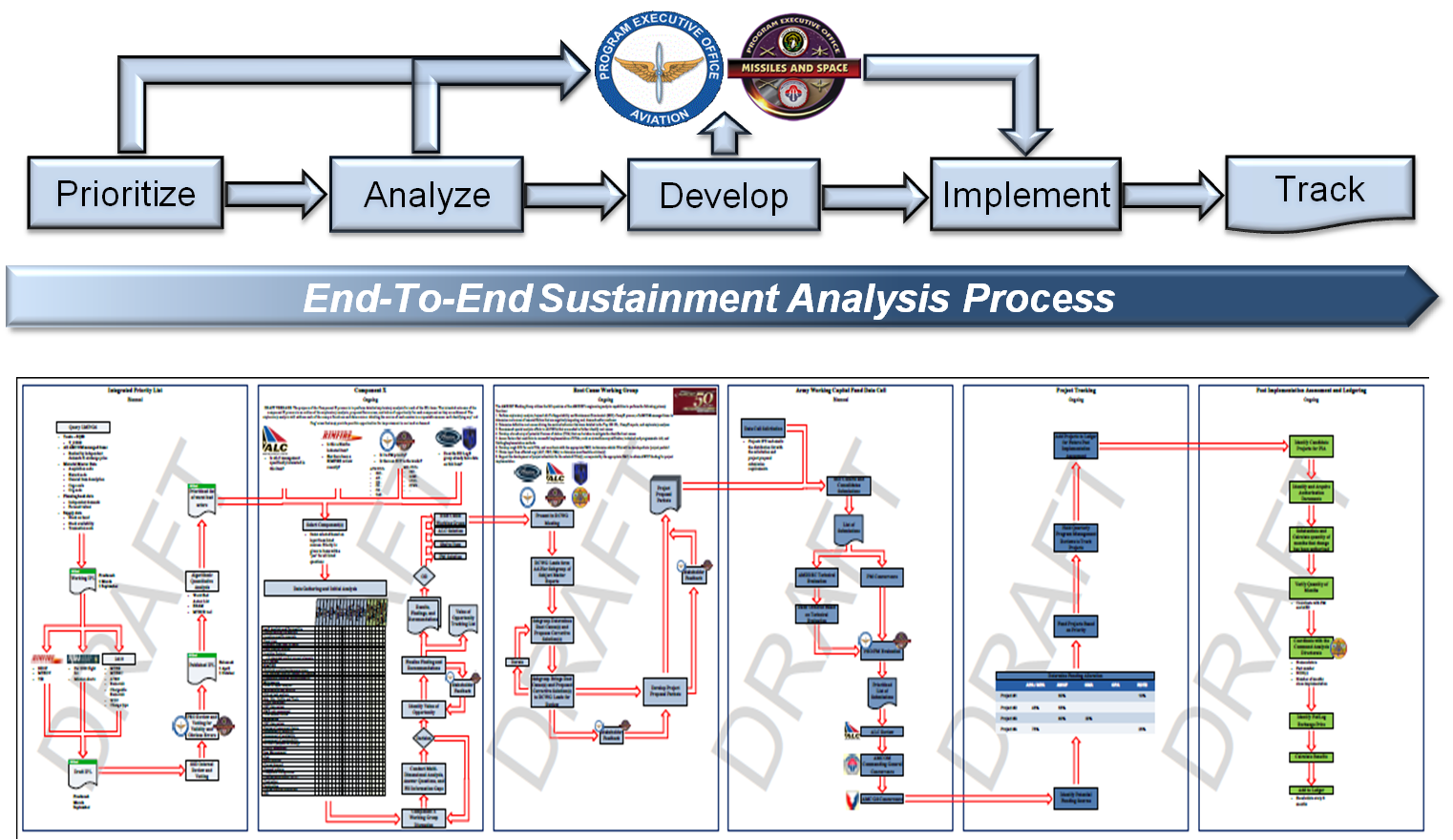 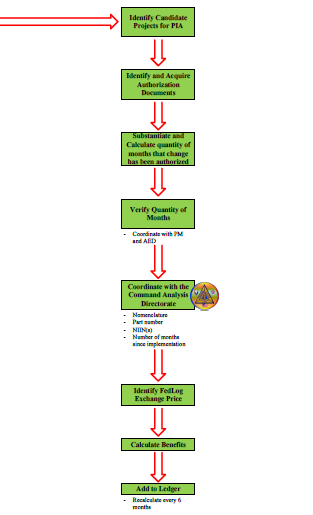 Objectives:
Component Cost per FH
  Cost Avoidance
  ROI
  Historical Average Annual    Cost Avoidance
  Demands/10,000 FH
  Number of Fewer    Components Required After    Implementation
*  Results in a PIA Report
Cost-Wise Readiness  (CWR)  Executedthrough Time on Wing (TOW) Increases
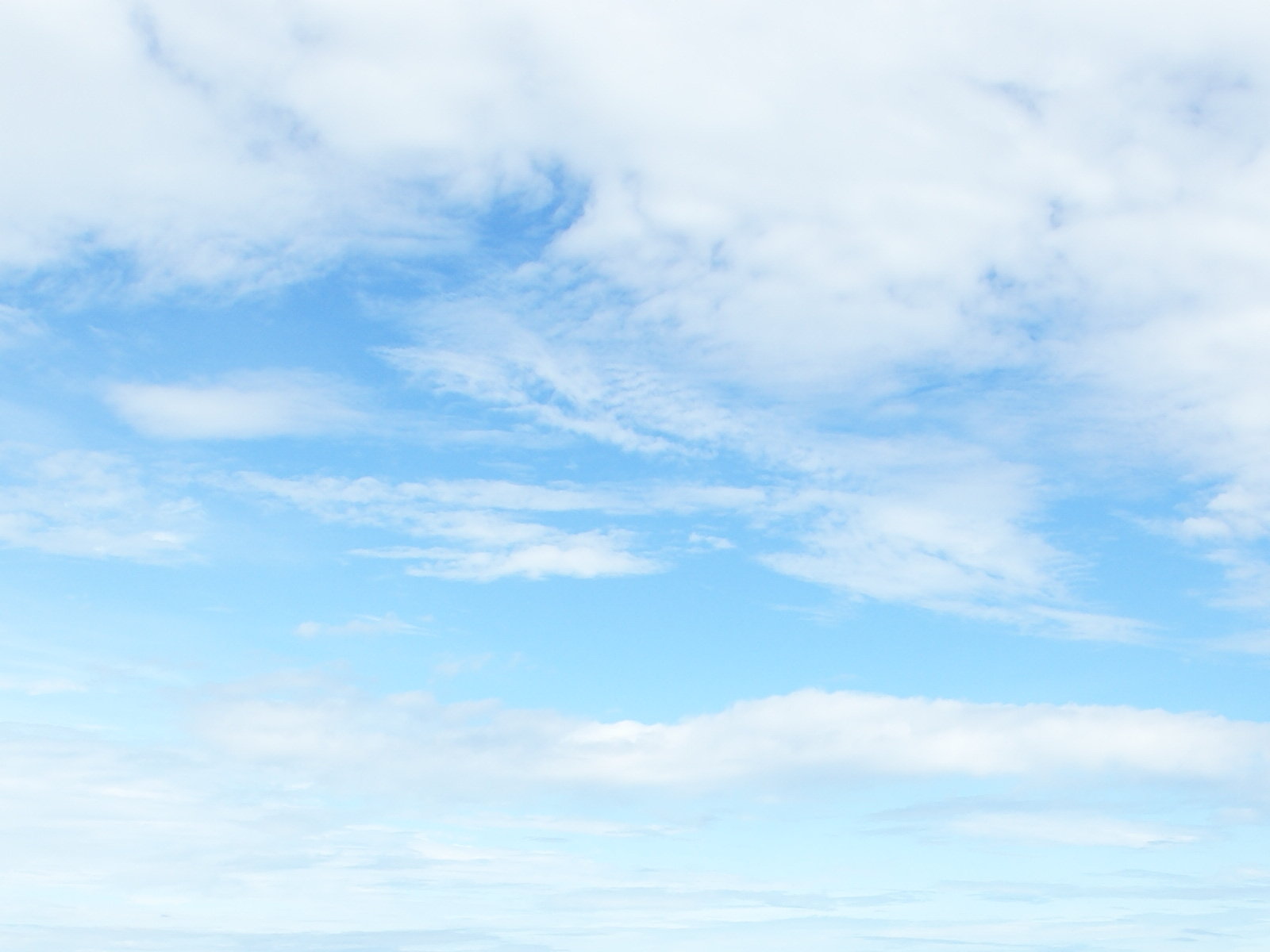 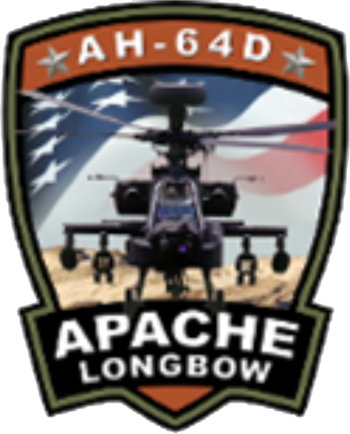 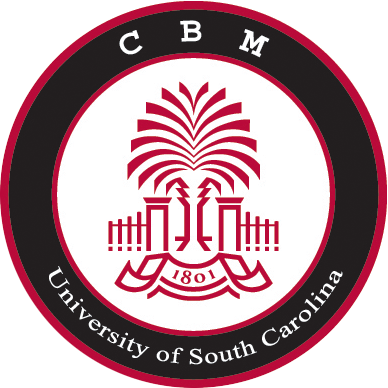 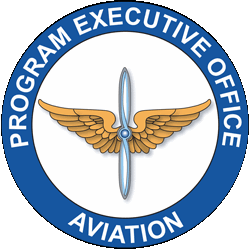 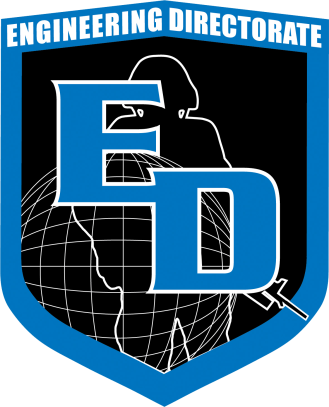 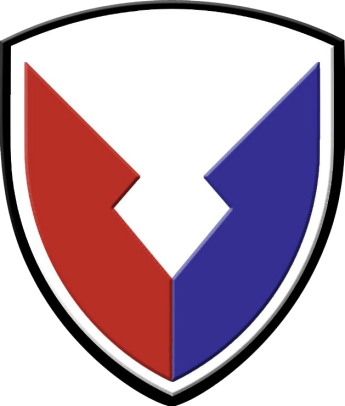 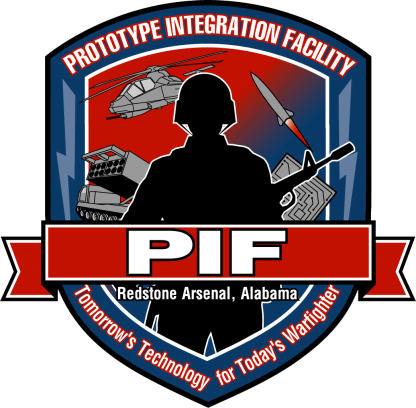 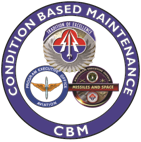 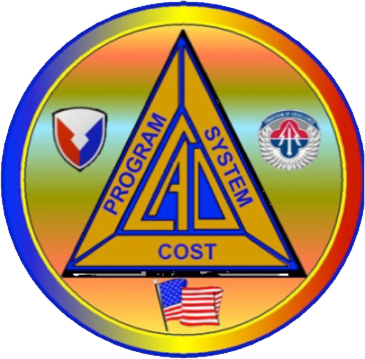 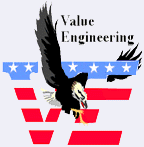 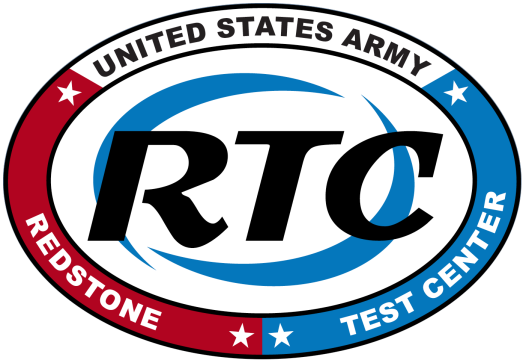 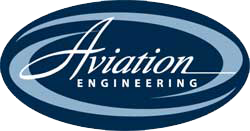 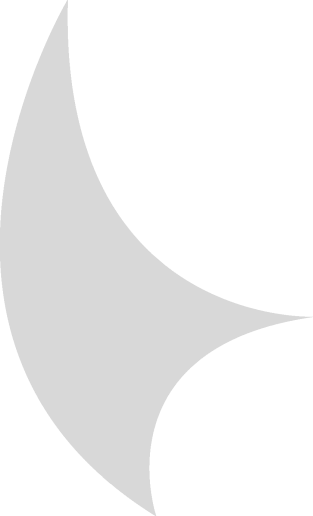 APU Clutch TBO
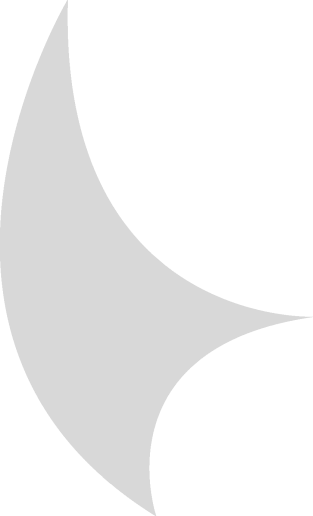 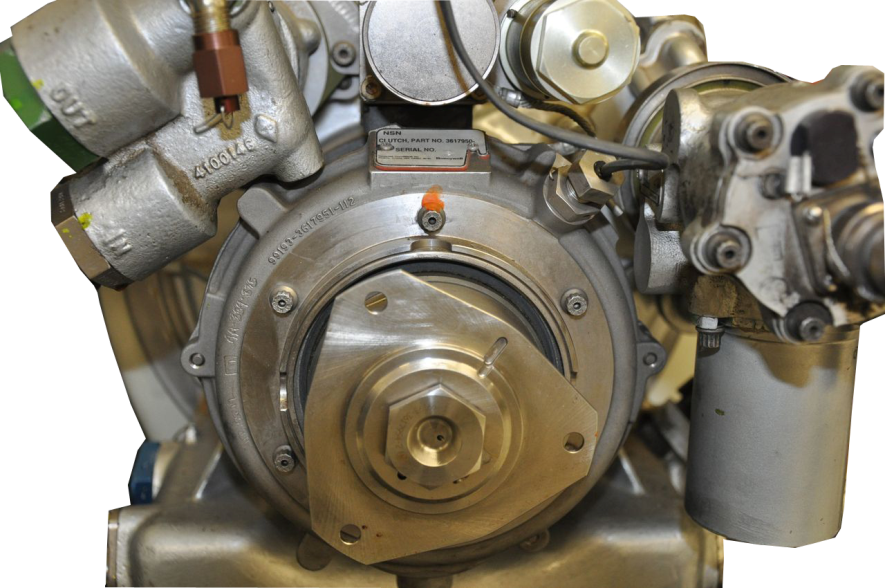 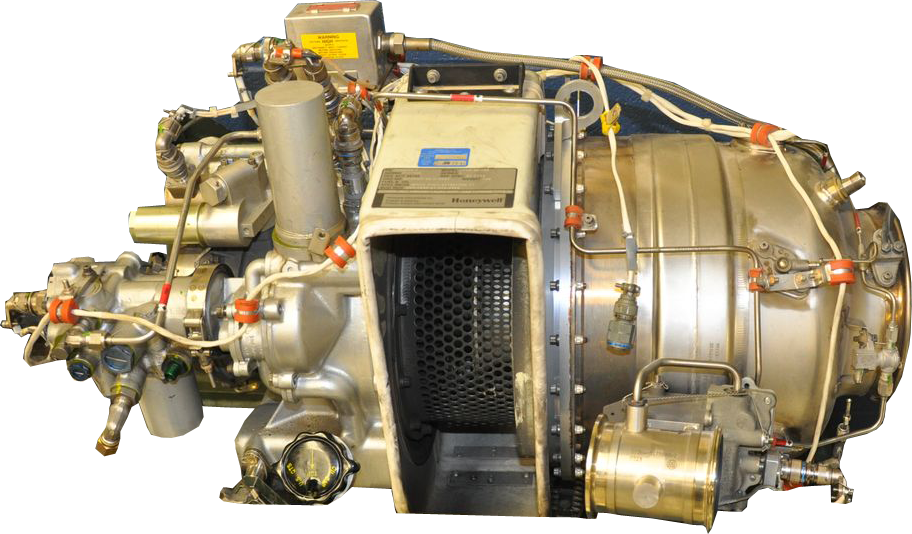 Sprag Clutch RC
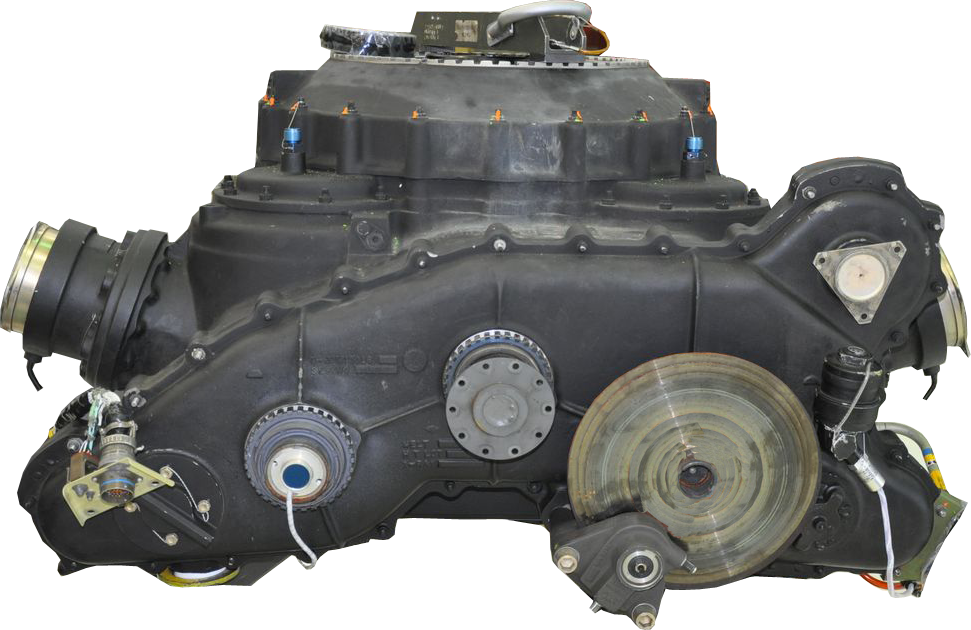 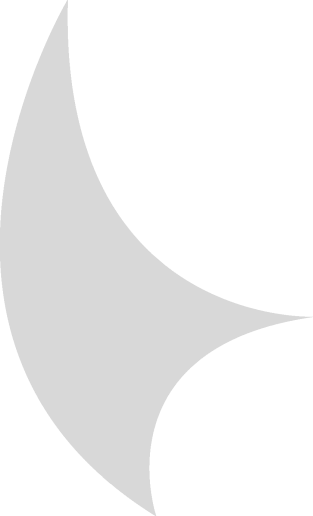 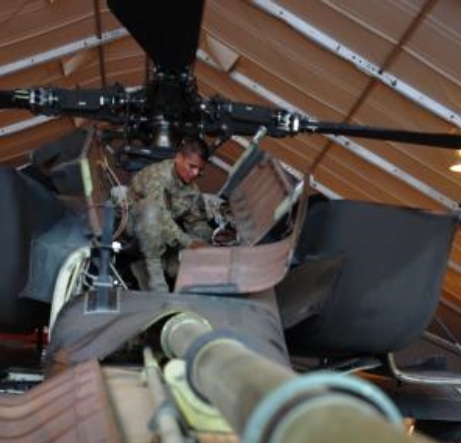 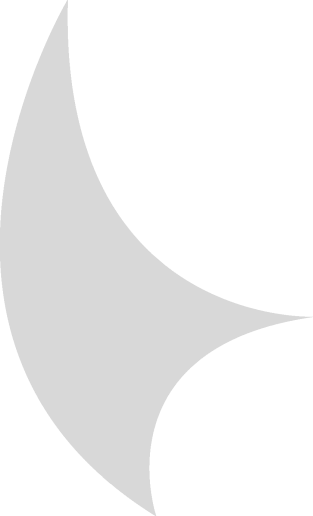 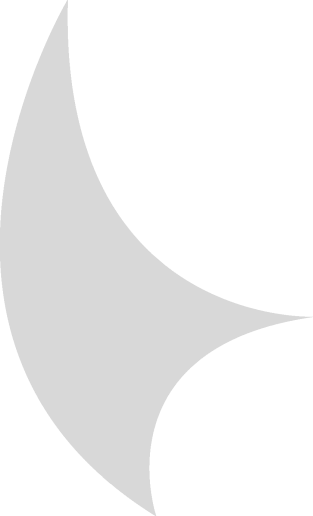 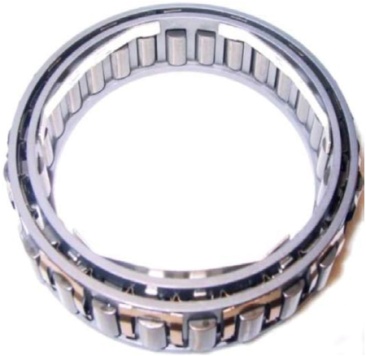 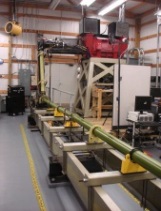 Tail Rotor Bearing TBO
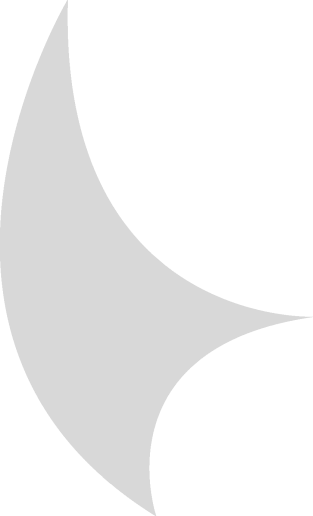 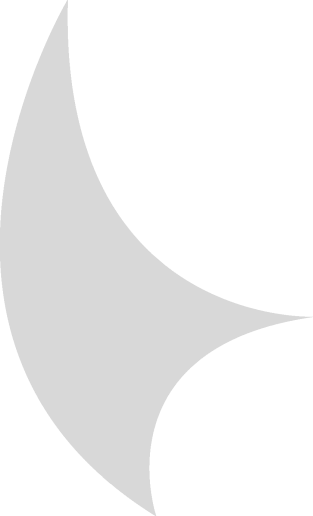 Tail Rotor Swash Plate TBO
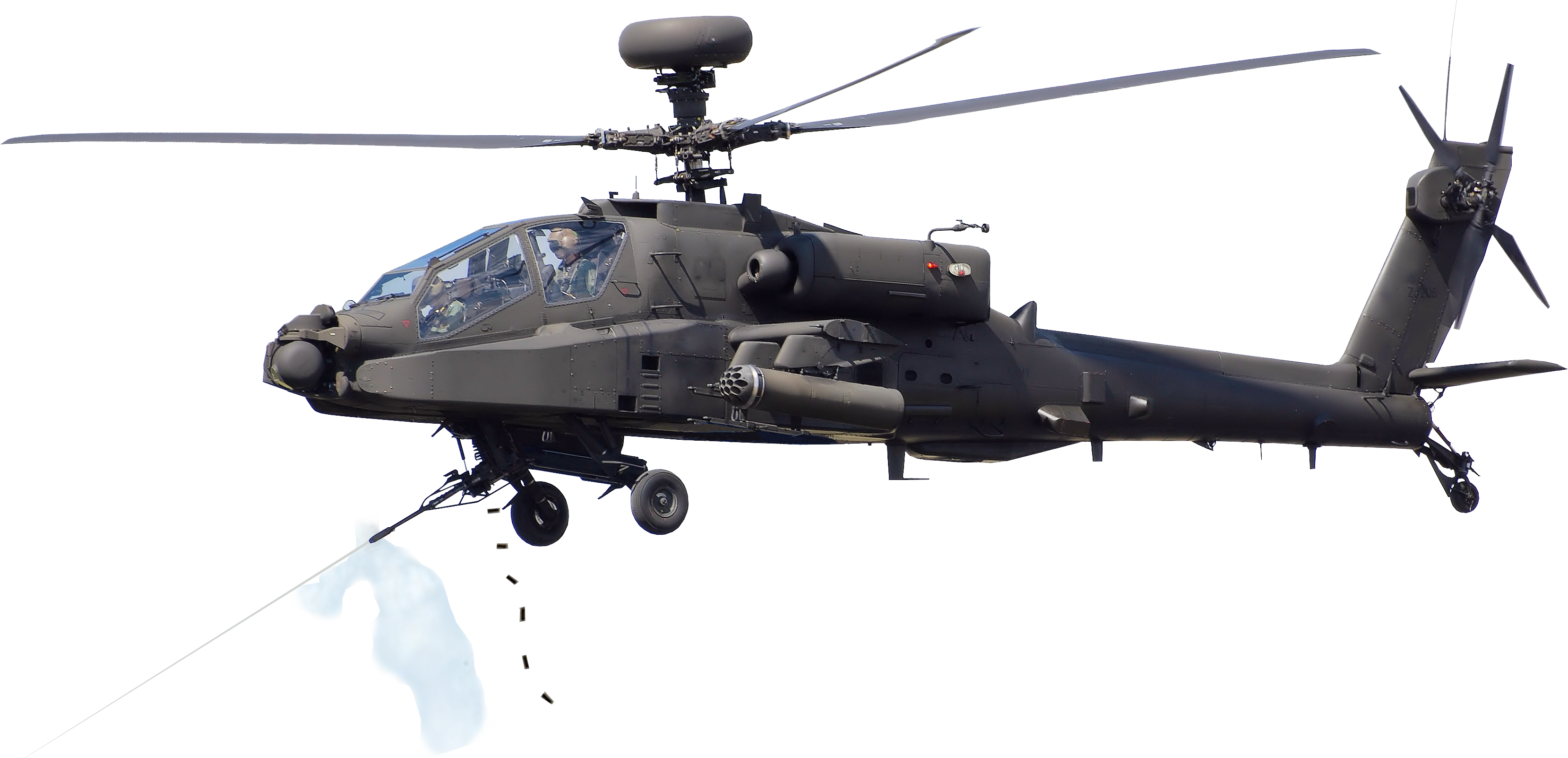 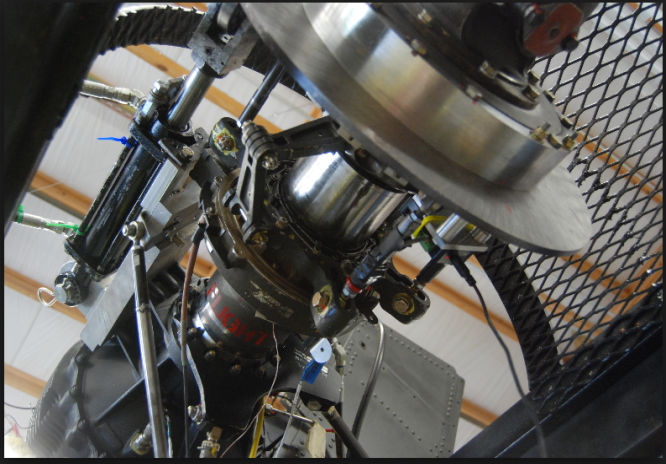 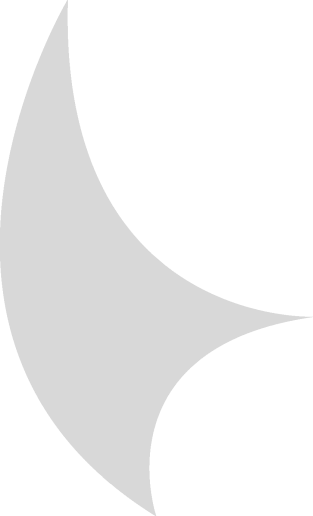 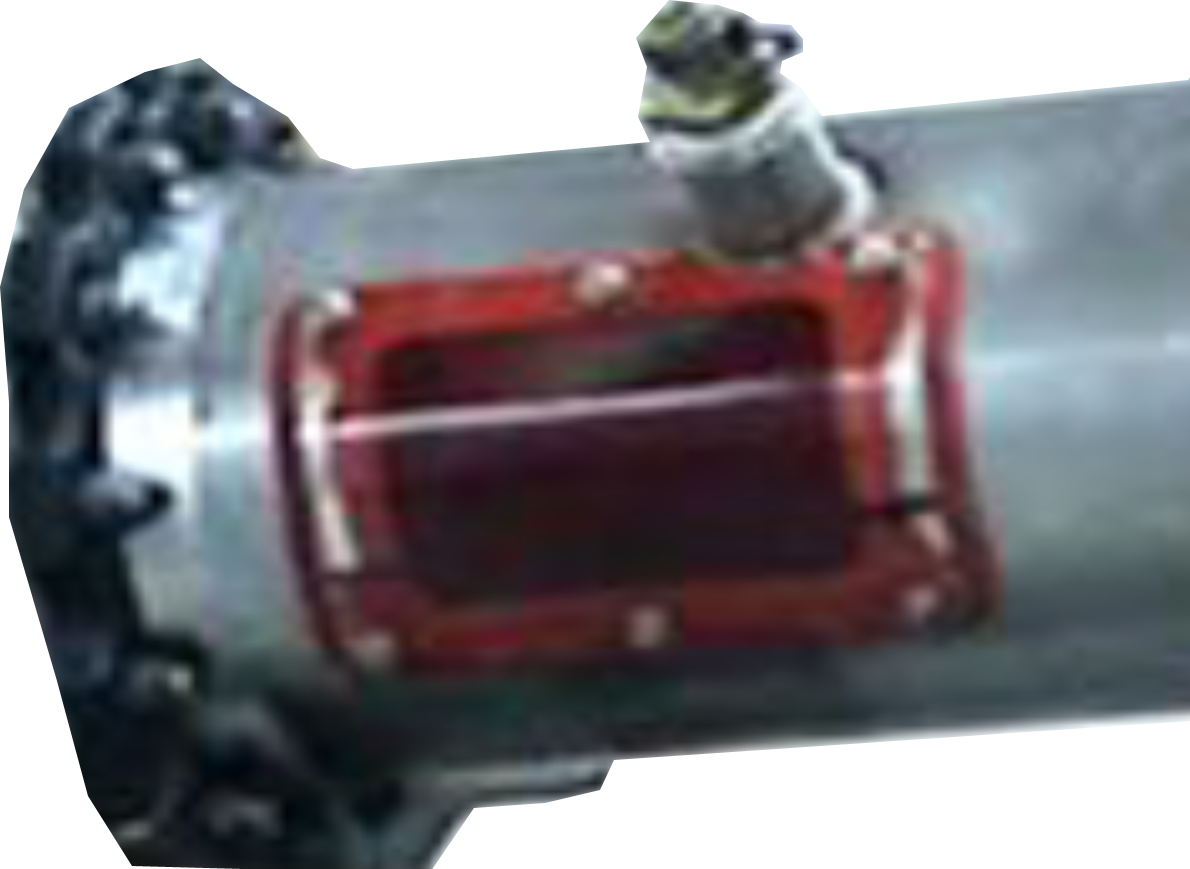 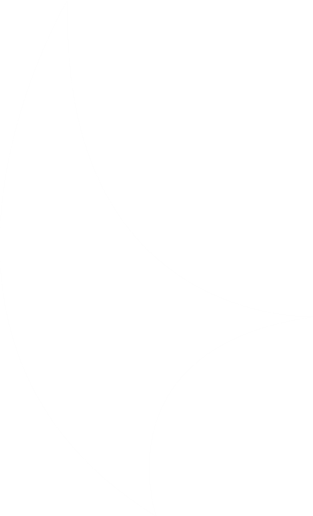 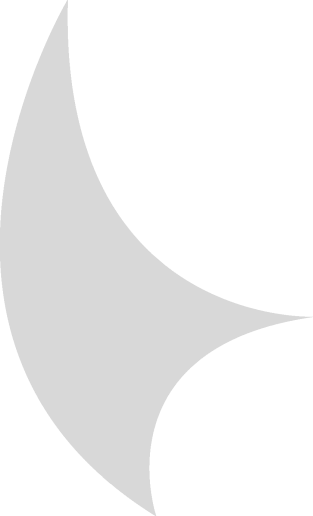 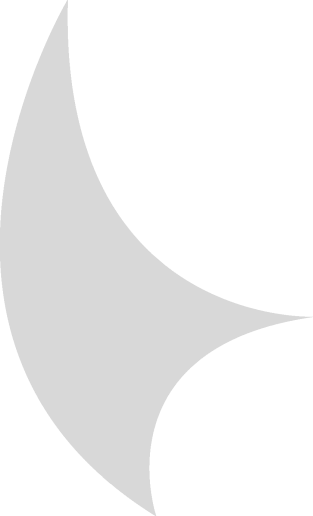 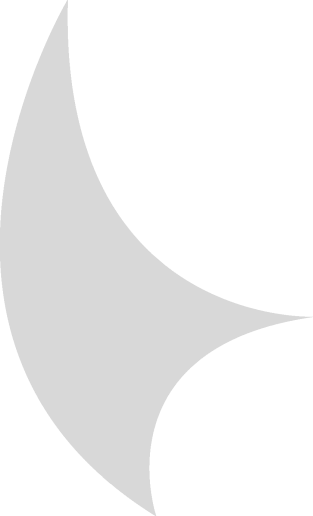 Tail Rotor Gear Box
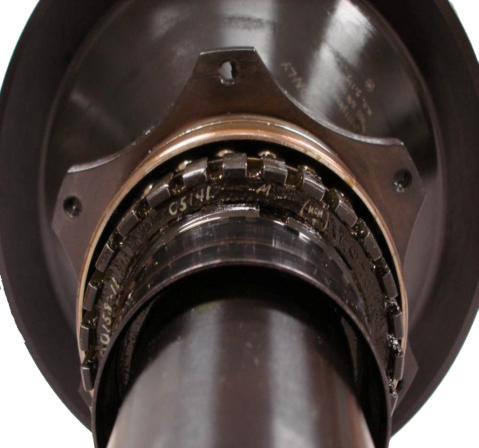 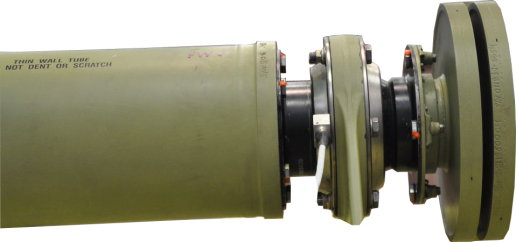 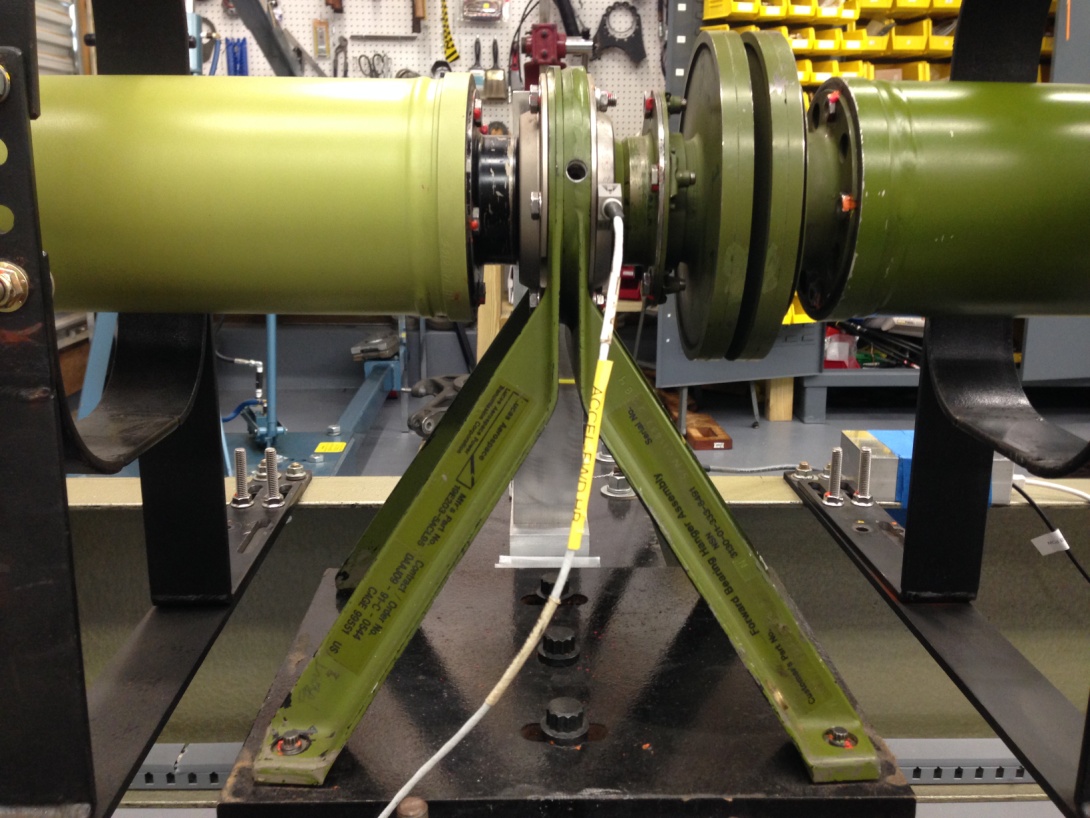 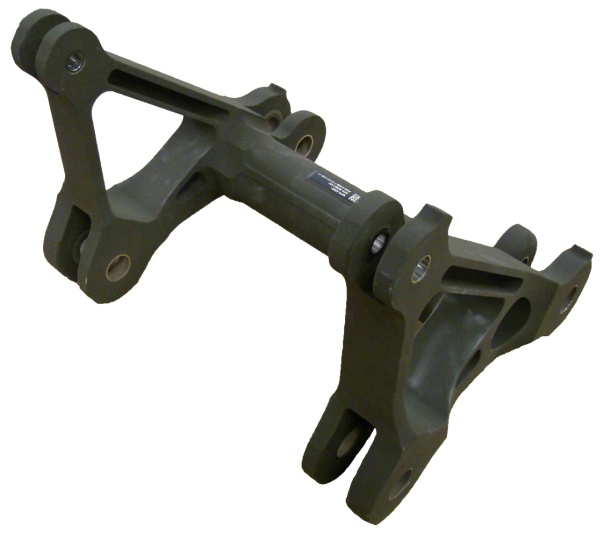 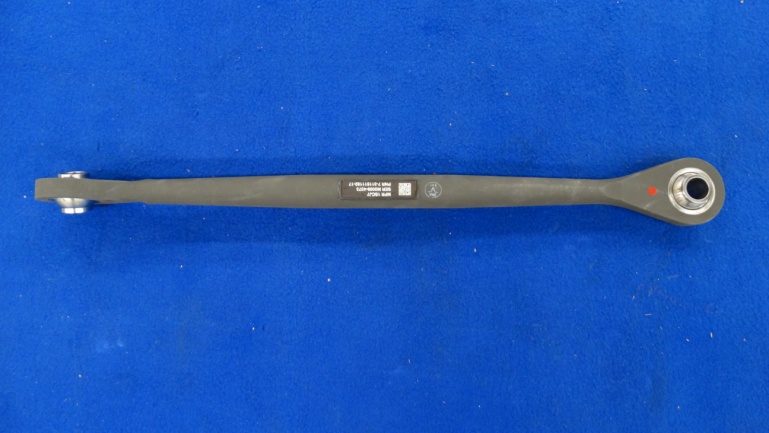 Fwd & Aft Hanger Bearing TBO
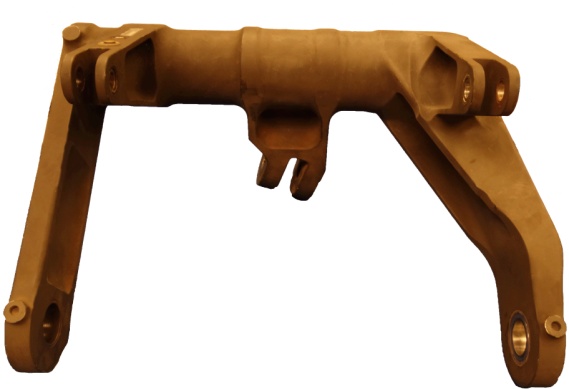 Fwd & Aft Bell Crank
Lateral Link
CBM+ Projects & CAD Validated Methodology Support CWR Cost Avoidance
[Speaker Notes: 2008-2012 Analysis of RIMFIRE (CCAD) Data on Apache XMSN revealed a high XMSN removal rate due to highly conservative Sprag Clutch Retirement life limit

Engineering Analysis of CBM+ DSC Data and RTC Test Stand Data Revealed that the Retirement Life was too conservative 

Analysis Resulted in Two Fleet Wide 250 Hour Extensions of the Retirement Life of the Sprag Clutch and a Cost Avoidance of an Average $11.15M / Year

Cost Avoidance methodology was Validated by AMCOM G3 Command Analysis Directorate (CAD)

ROI is based only on Hardware Cost Avoidance  

Additional  Unit  Benefit  is  MMH  Previously  Dedicated to  XMNS Removal / Replacement  can  be  used  to  Enhance  Overall  Quality  of  Unit  Maintenance

Note: “Present Cost Avoidance”  and “Avg Cost Avoidance / Yr” refers to the period of time reflected in the “After” column]
QUESTIONS